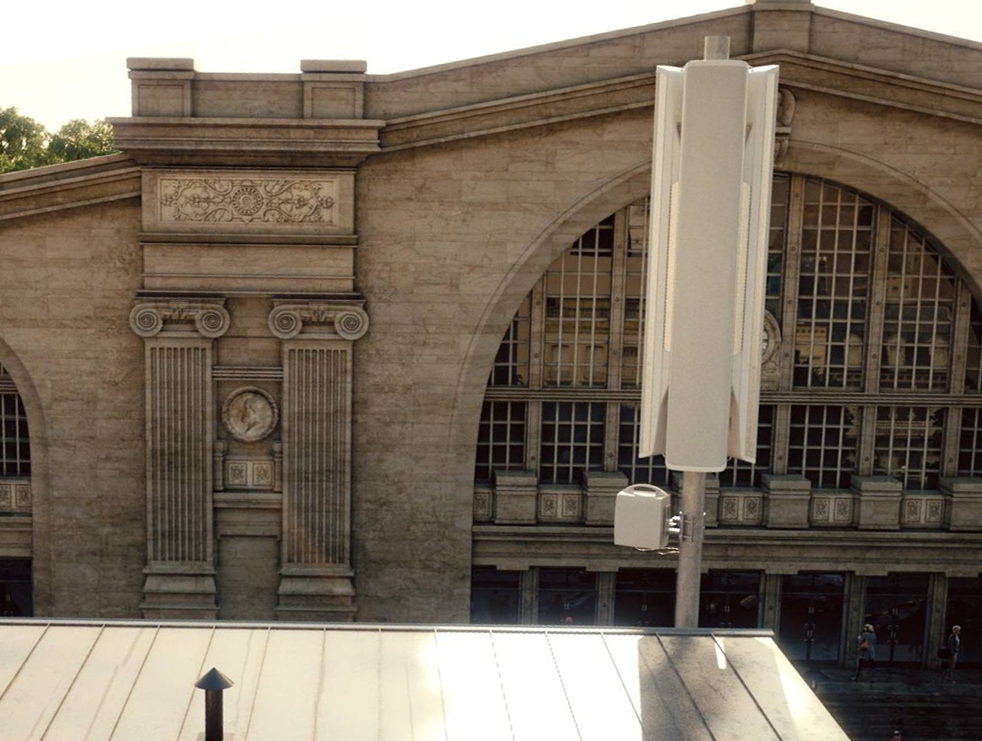 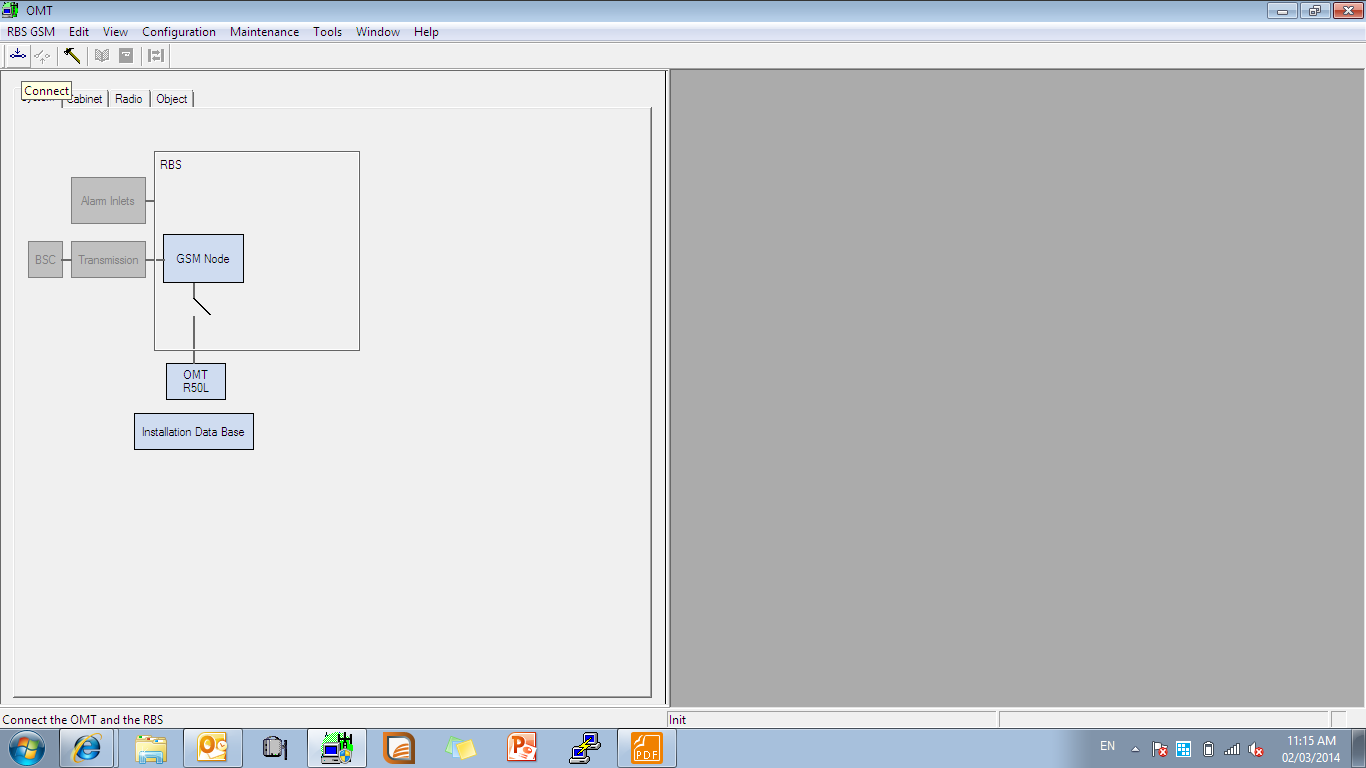 [Speaker Notes: Connect to the DUU XX band]
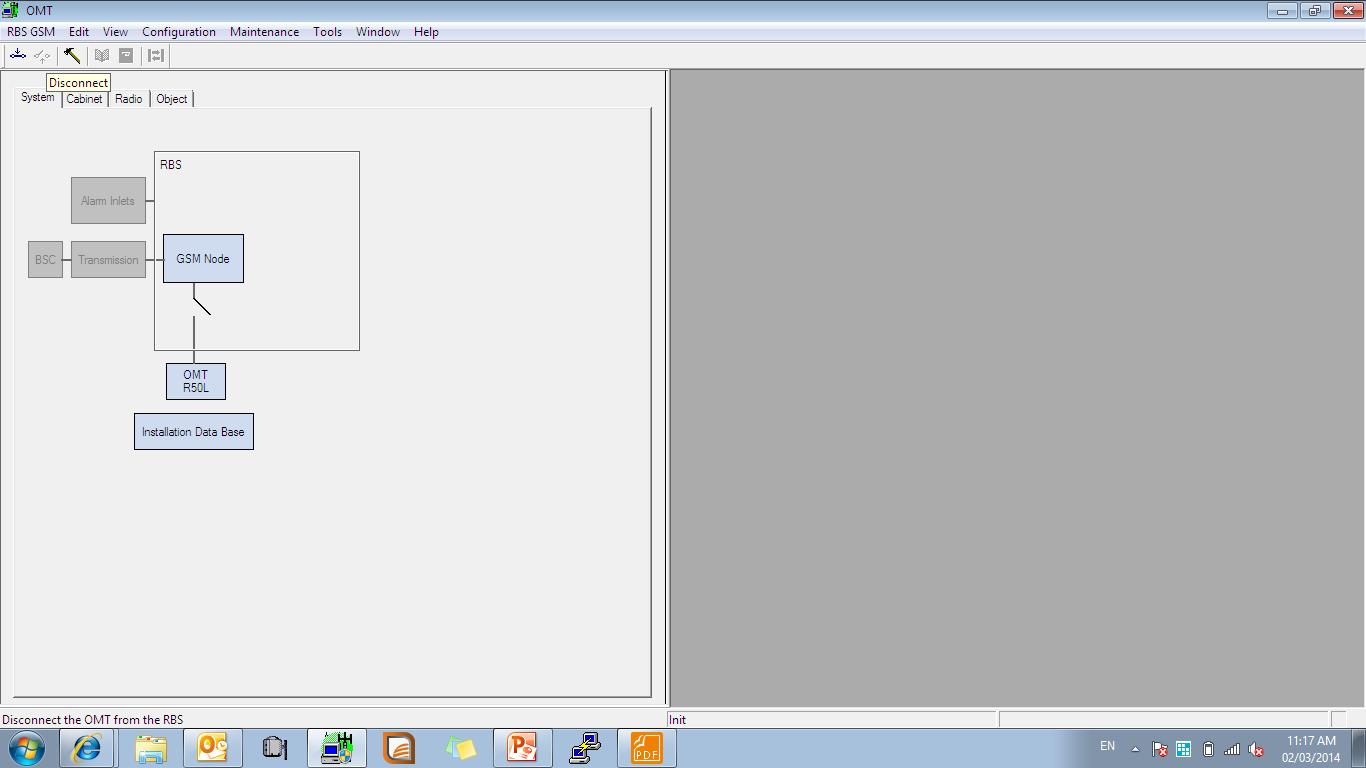 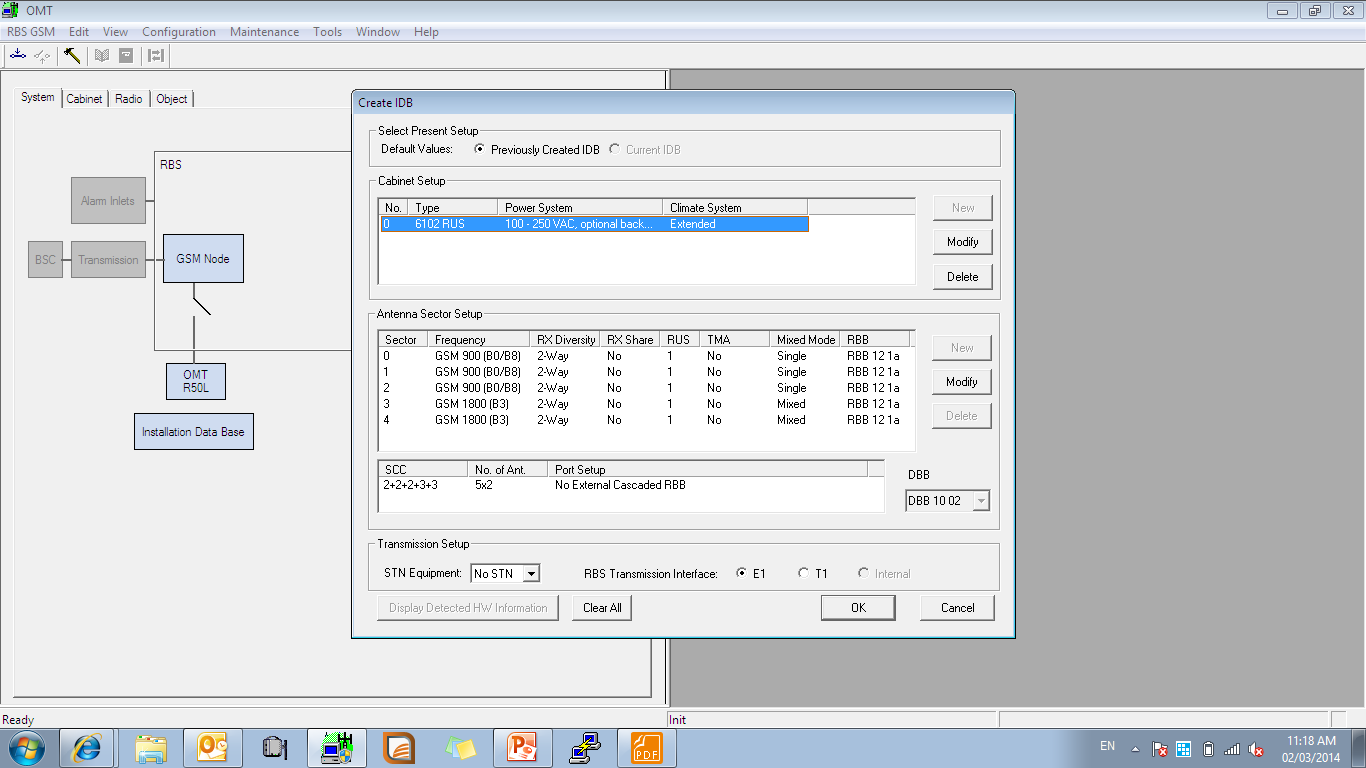 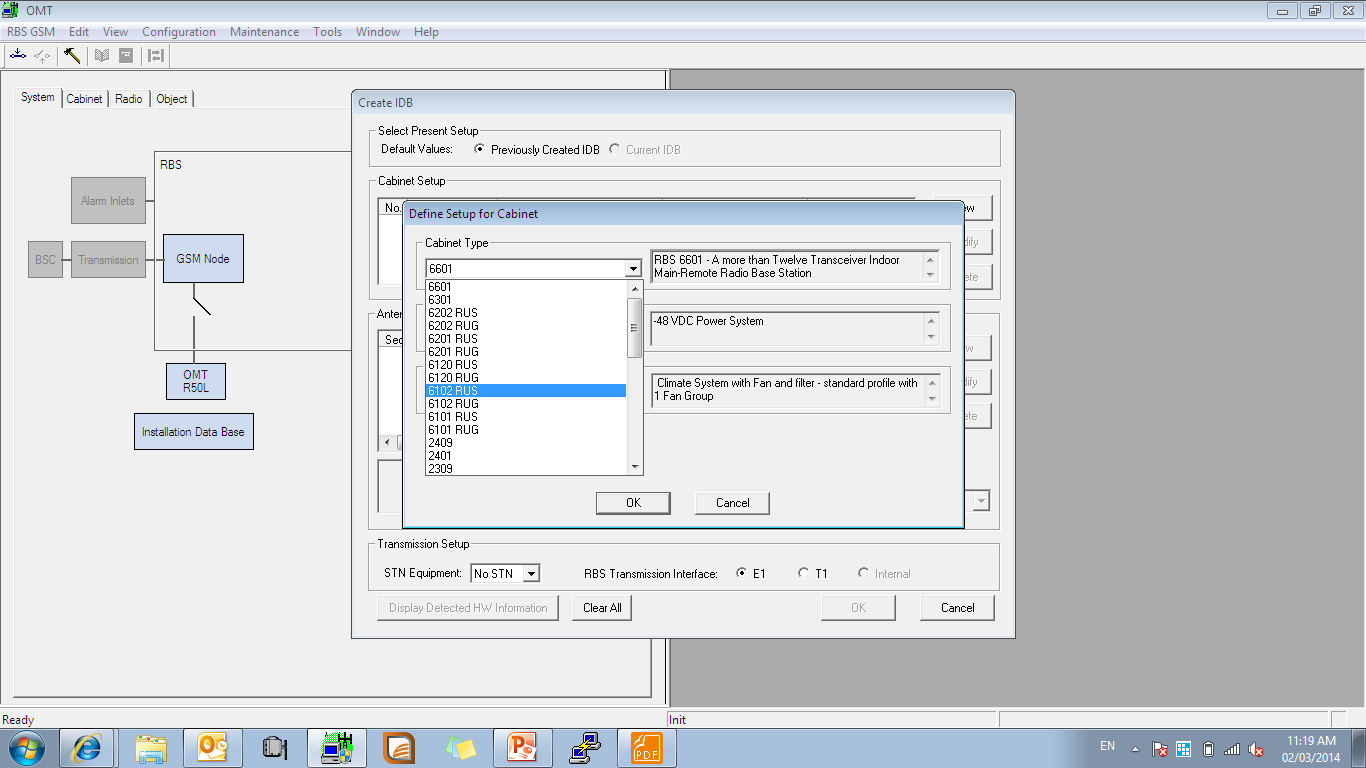 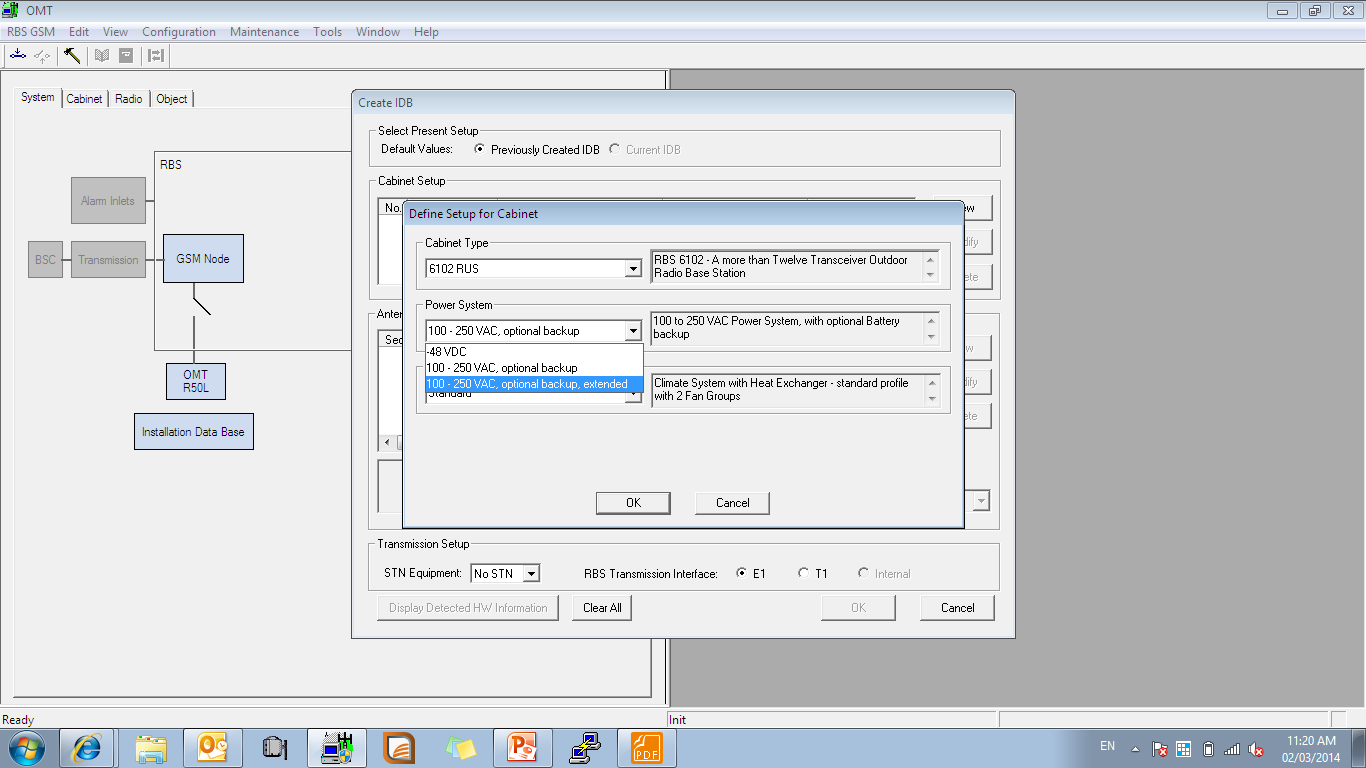 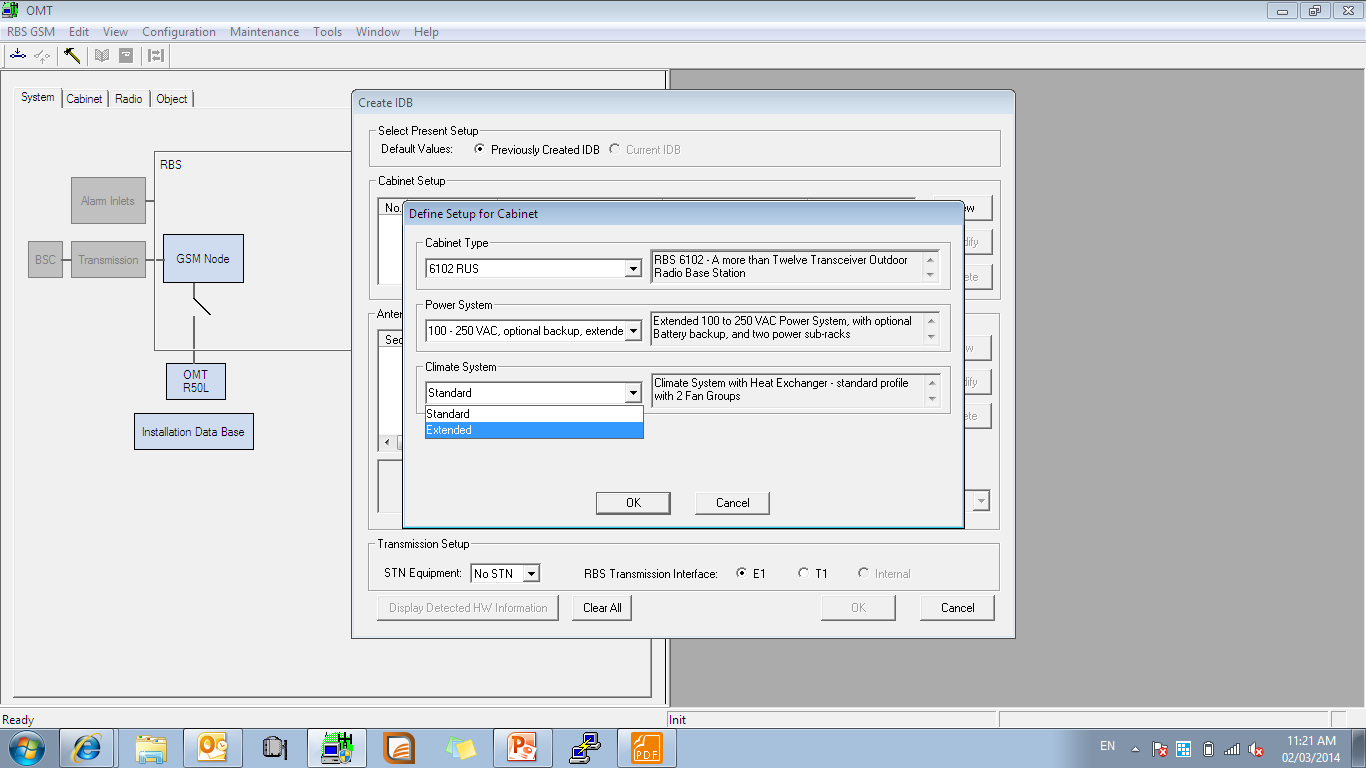 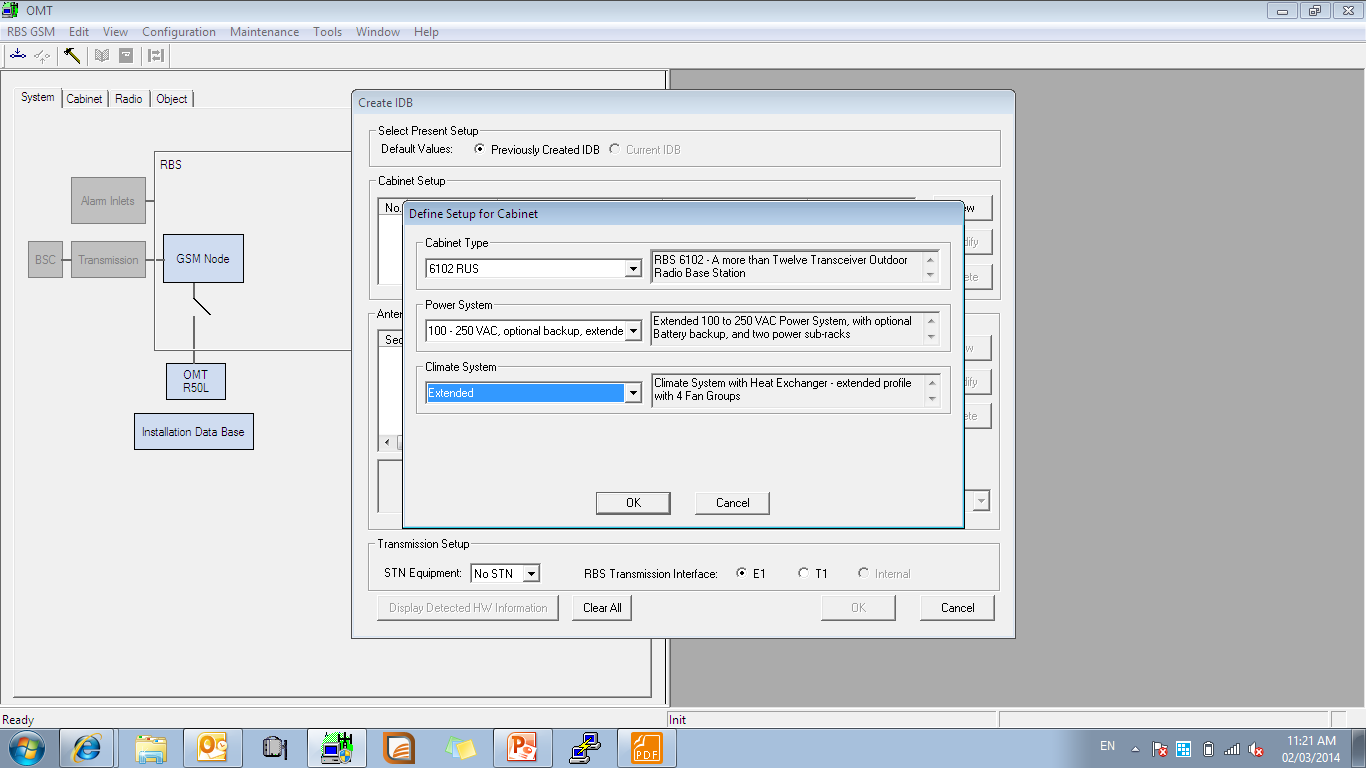 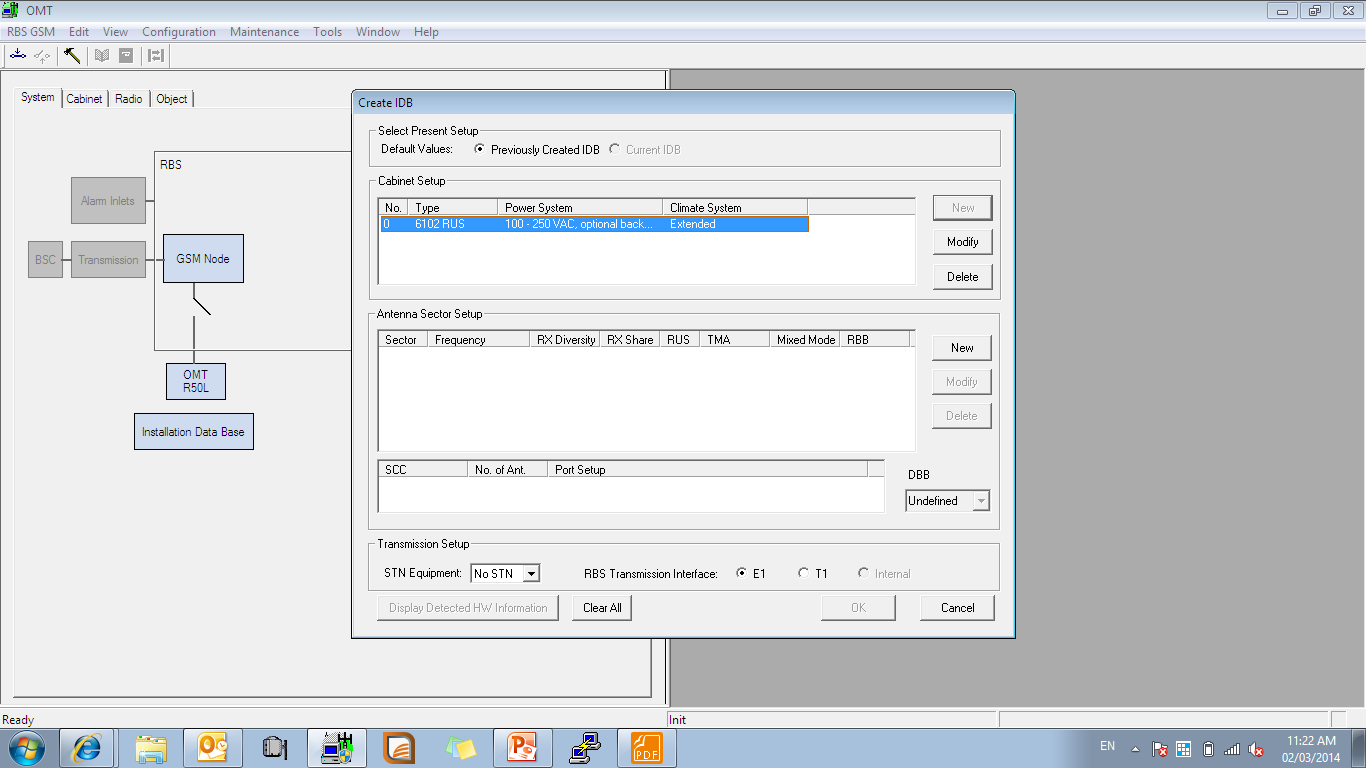 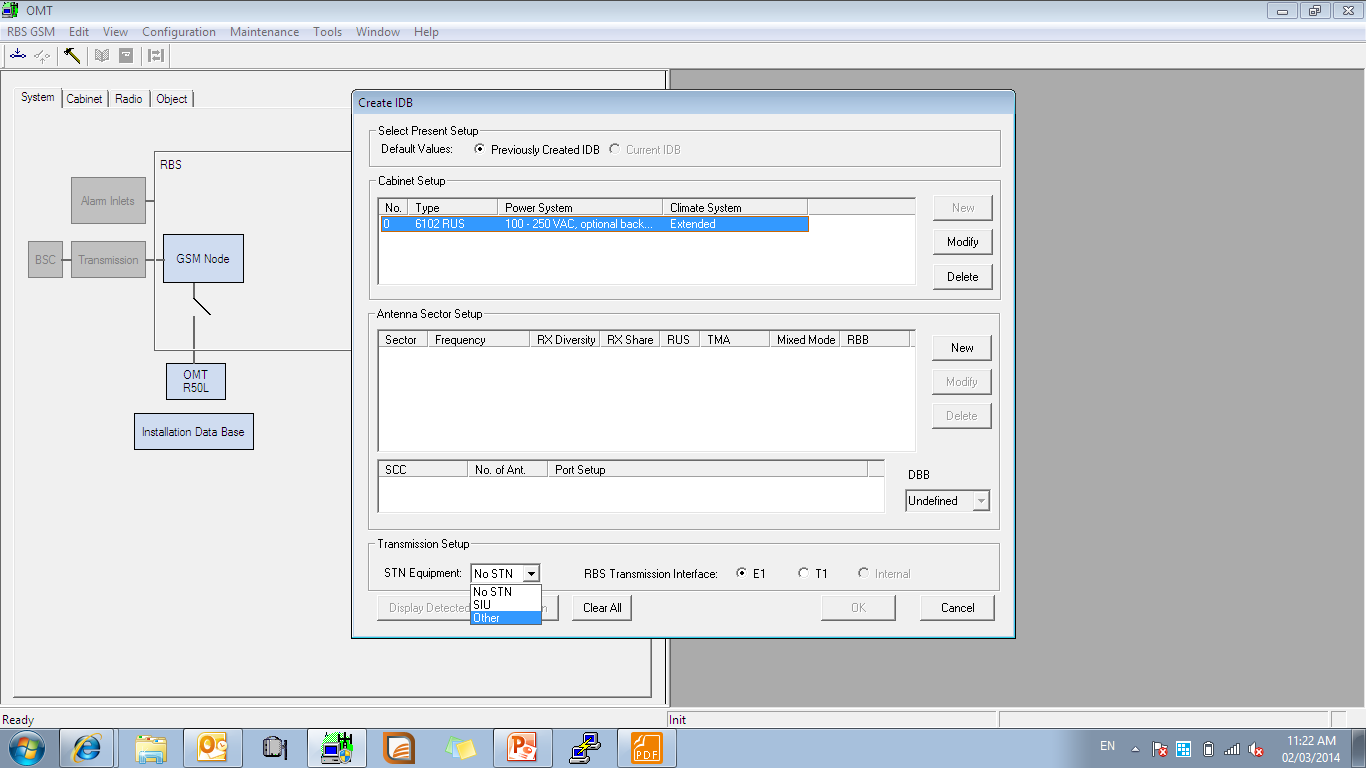 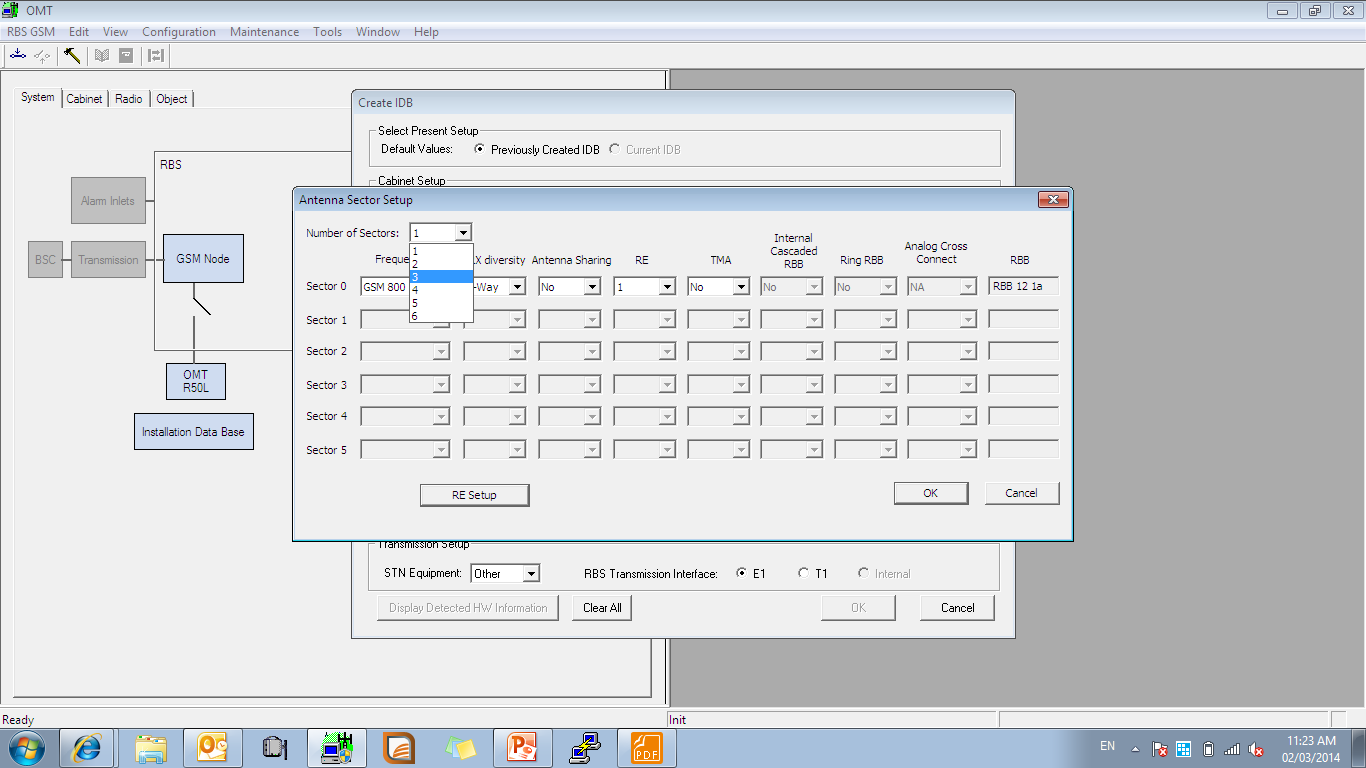 [Speaker Notes: Select number of RUS]
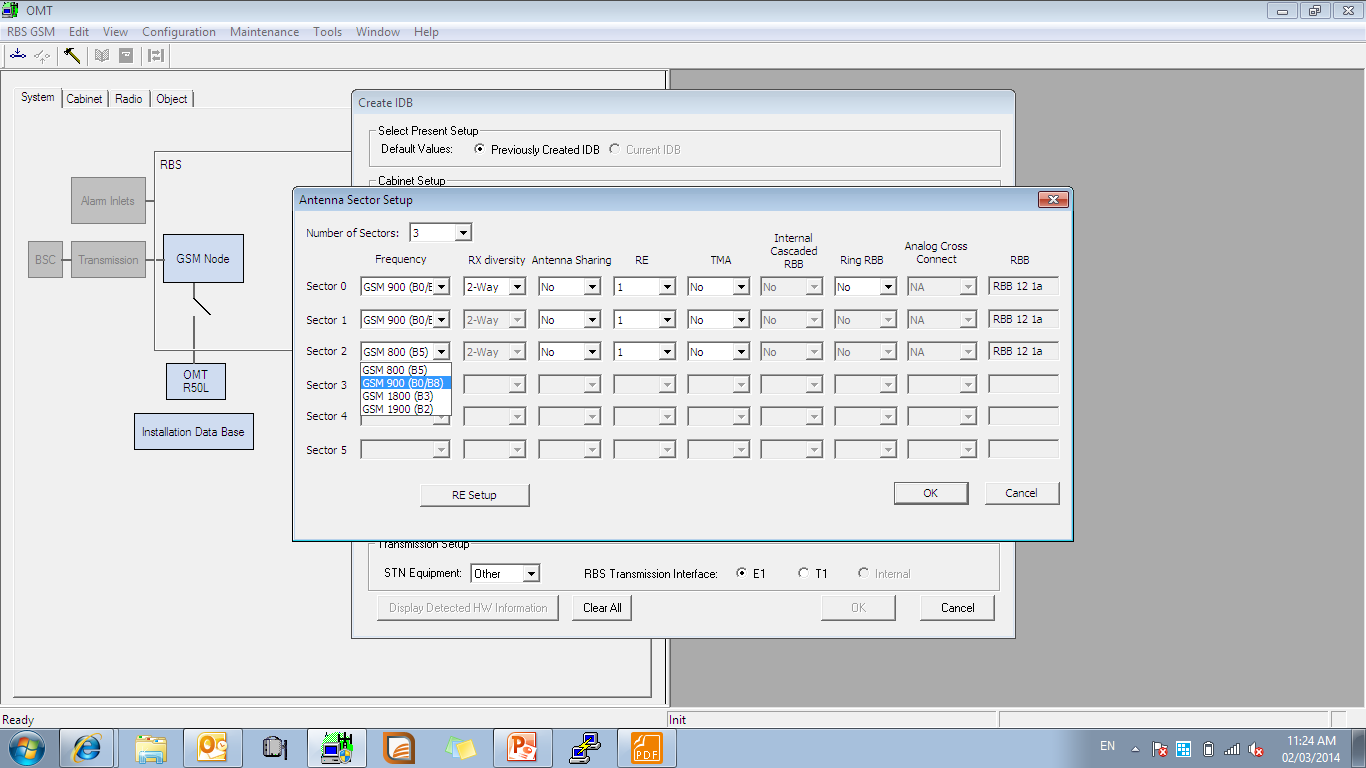 [Speaker Notes: Select your RUS Band]
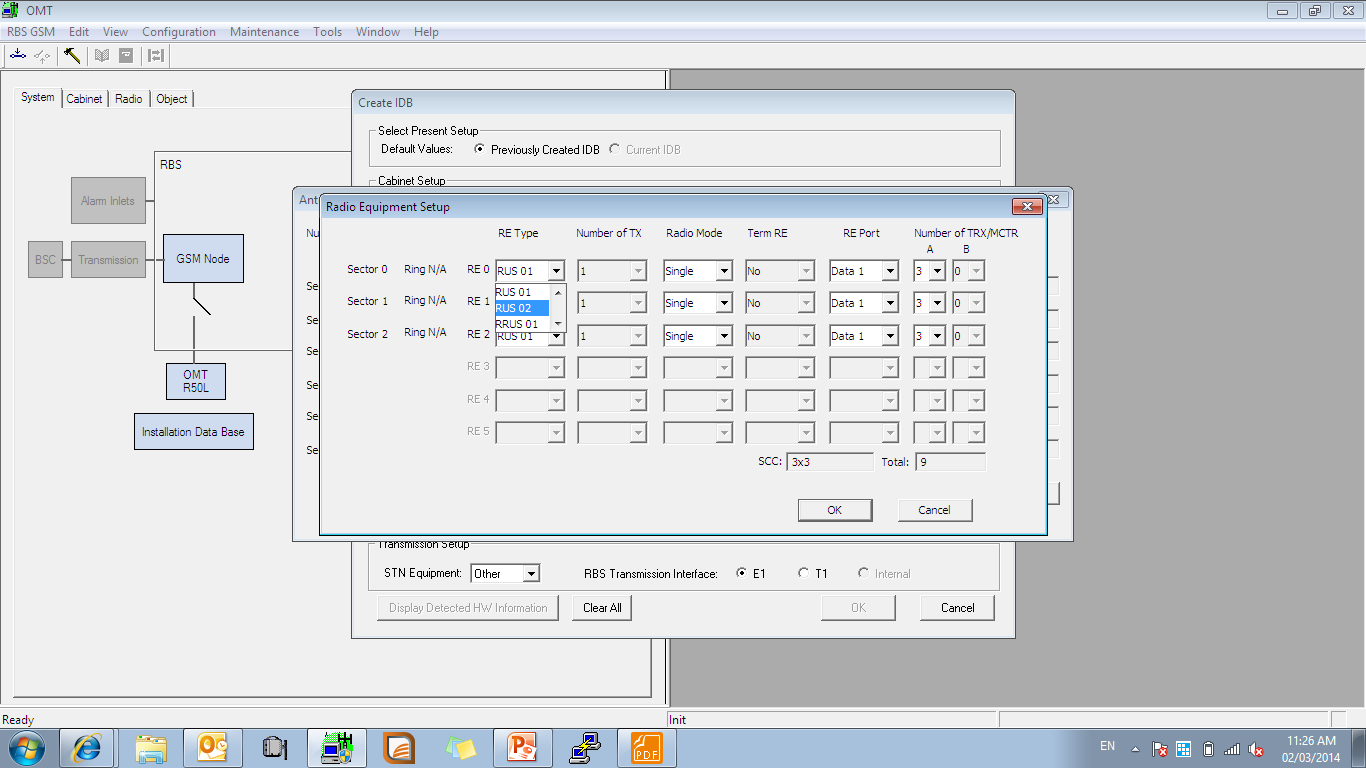 [Speaker Notes: Select your RUS type]
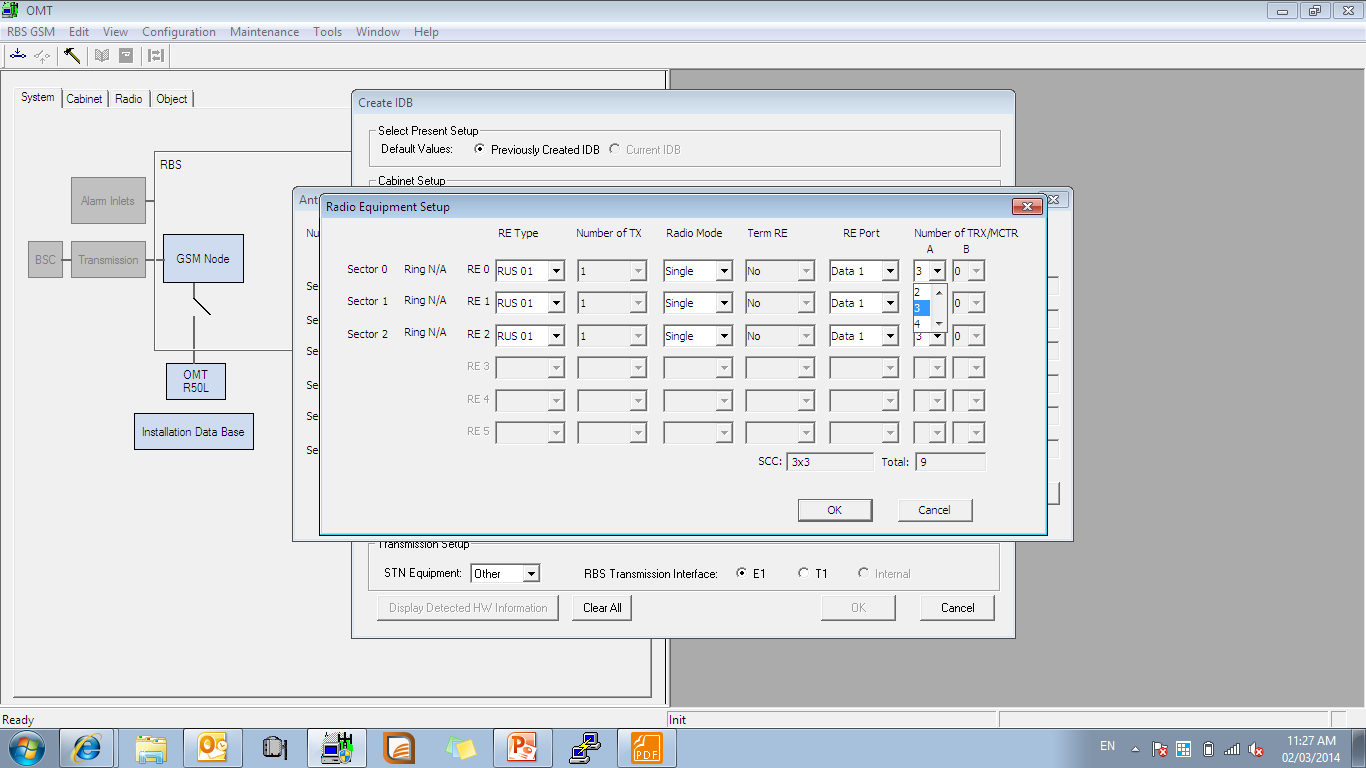 [Speaker Notes: Select number of Trx according to the SID ( configuration of site)]
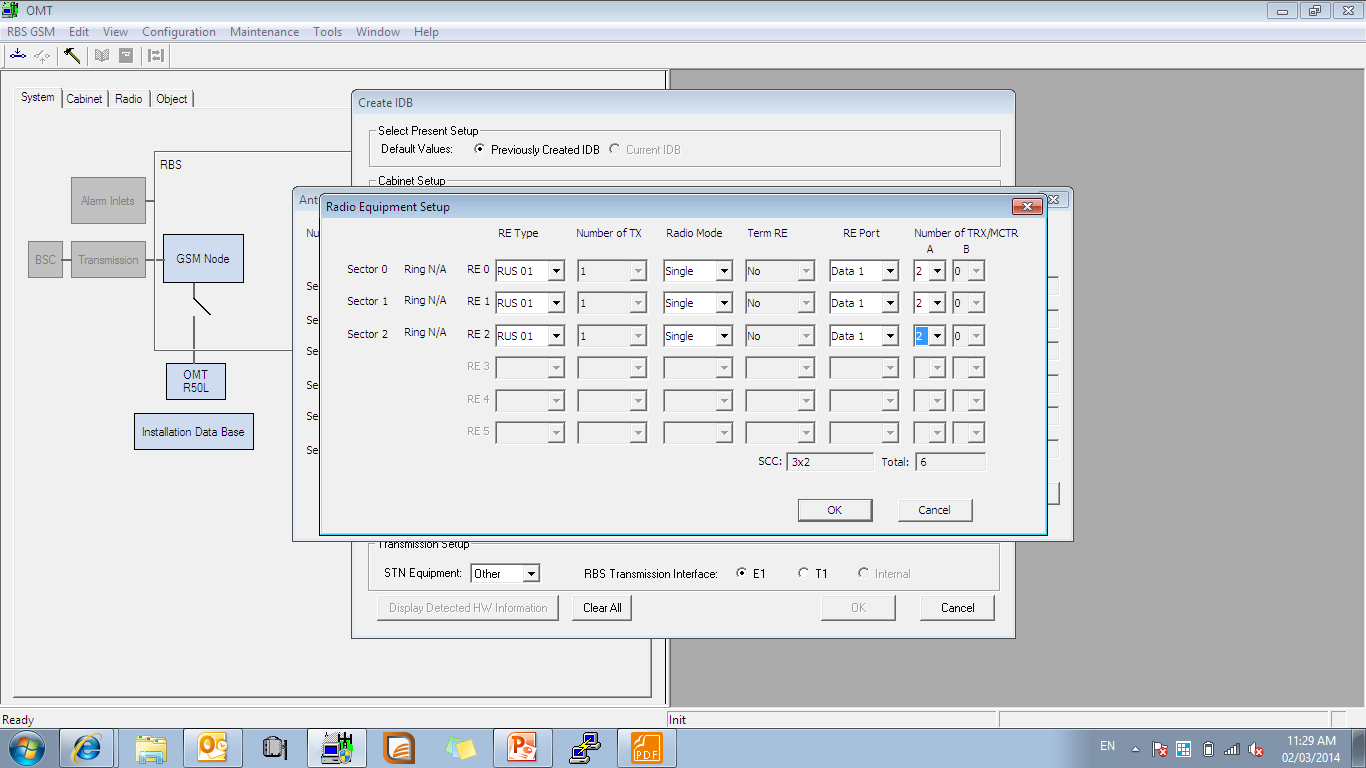 [Speaker Notes: For example your configuration is: 2+2+2 for 9 band]
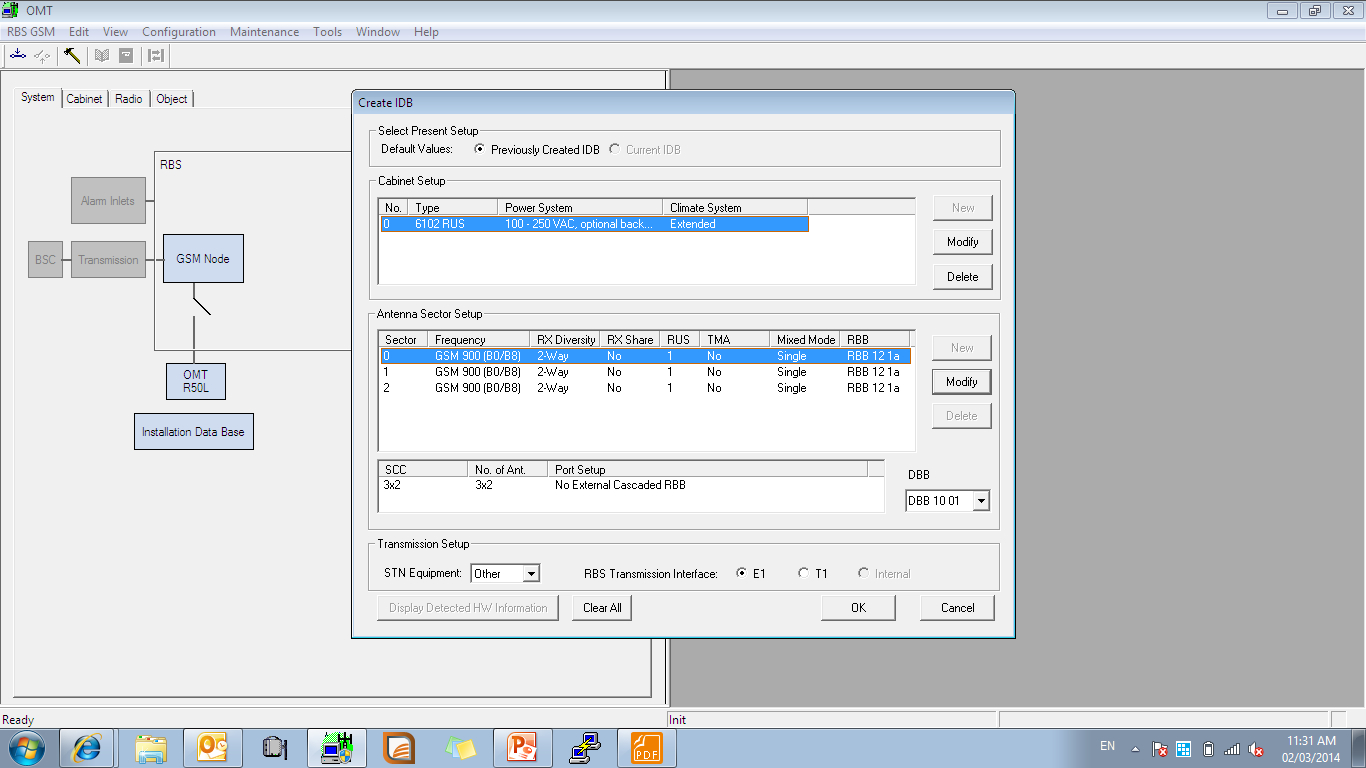 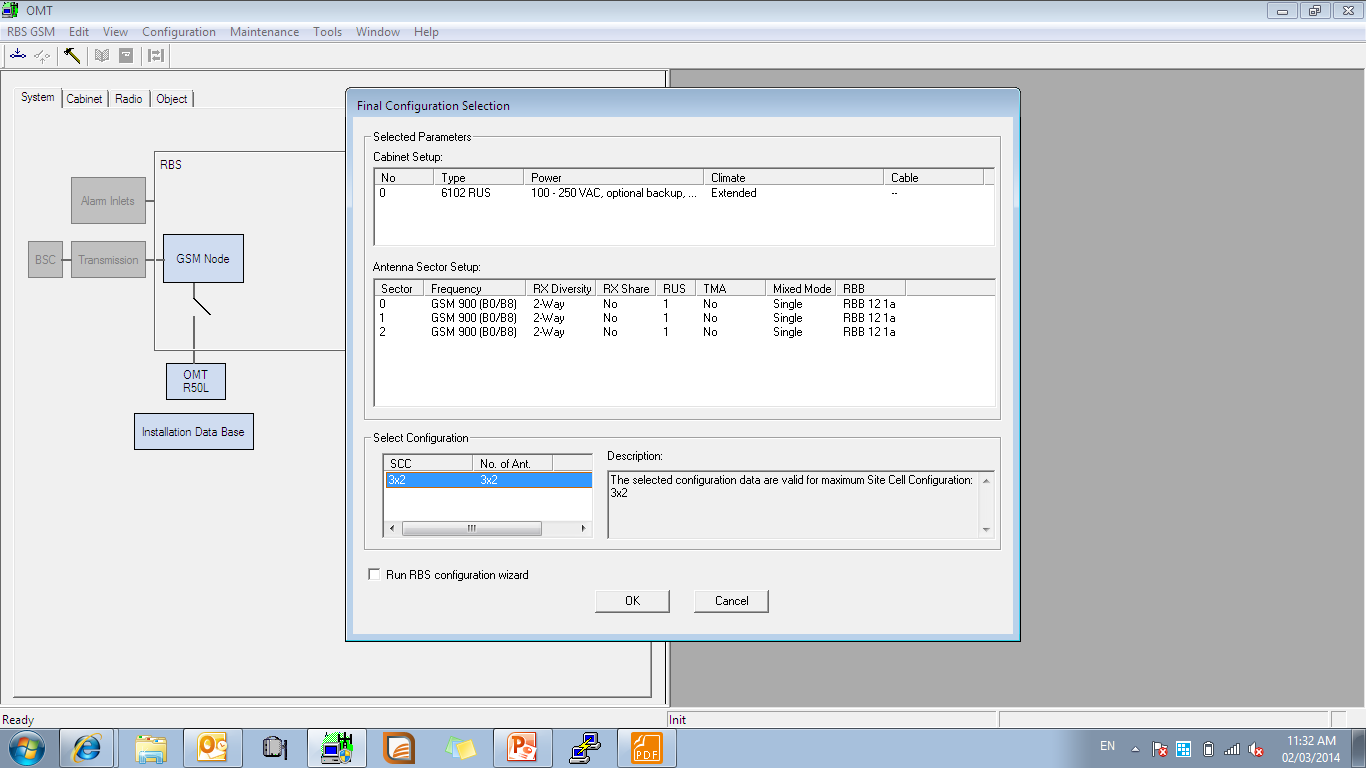 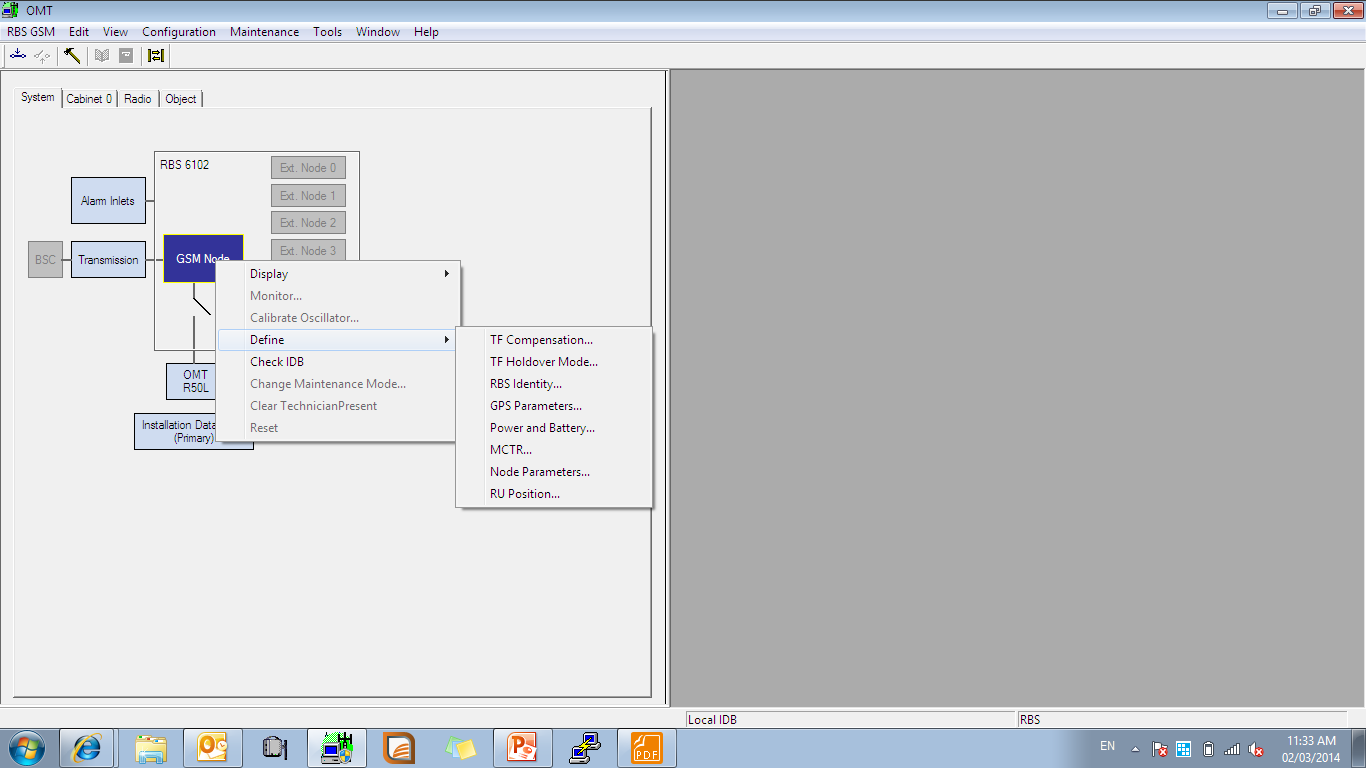 [Speaker Notes: Right click to GSM Node ----define ---- and set item you need]
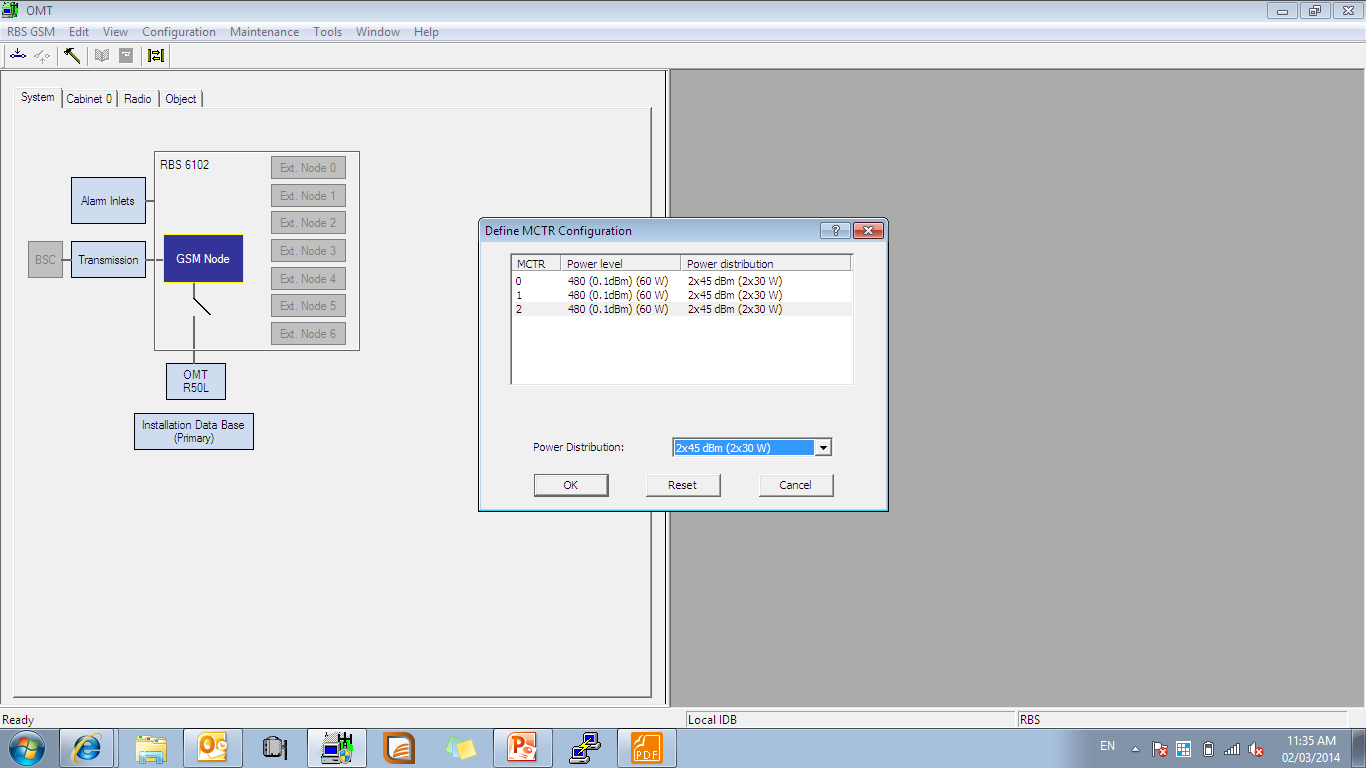 [Speaker Notes: MCTR must set according to BSC]
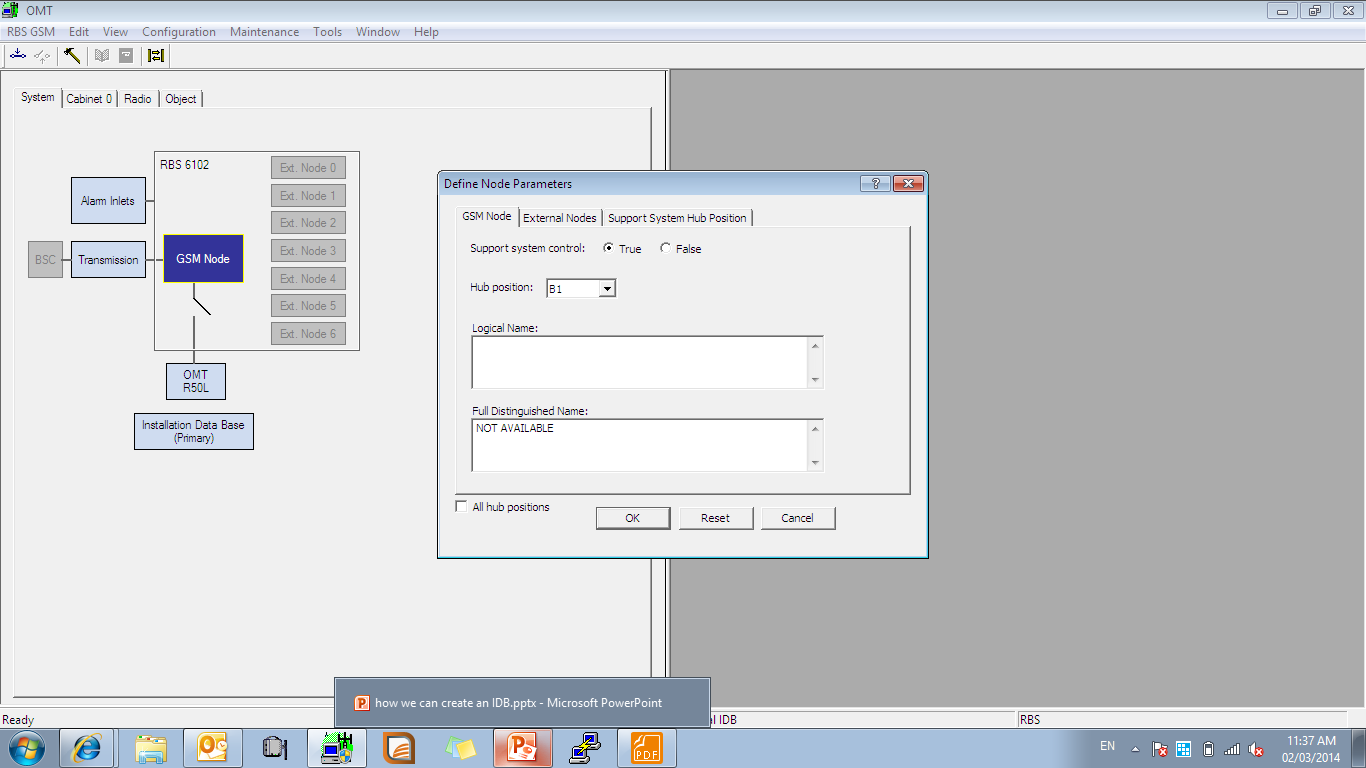 [Speaker Notes: Set an node parameters]
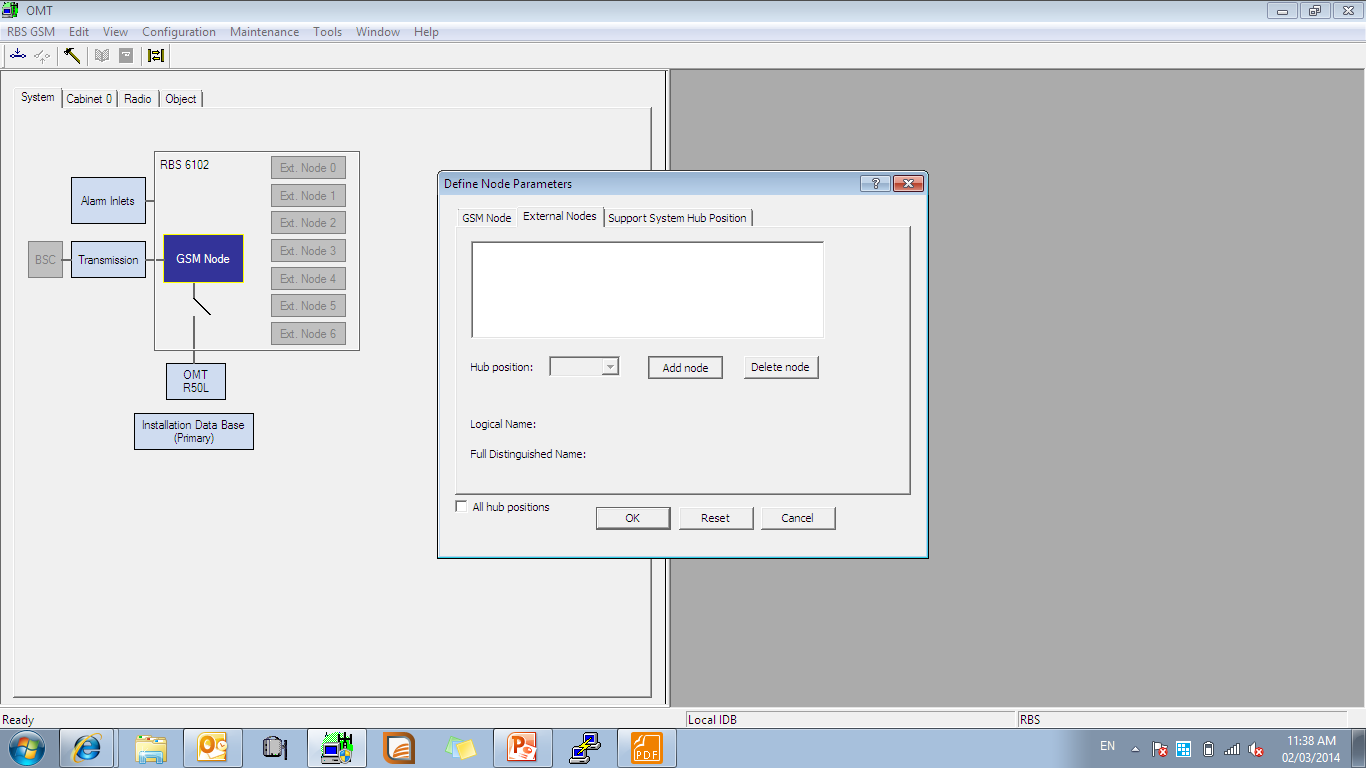 [Speaker Notes: Go to external nod and add node]
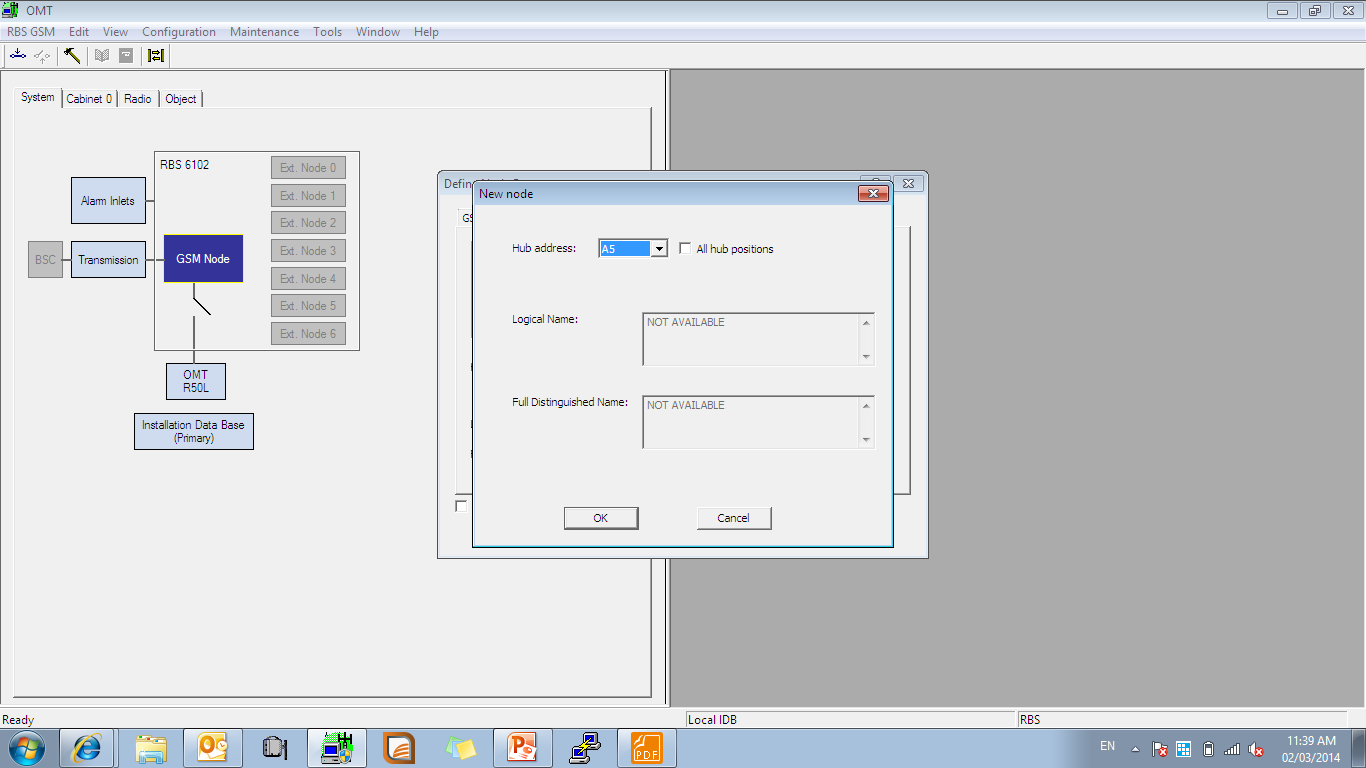 [Speaker Notes: Set an hub address according to the plan]
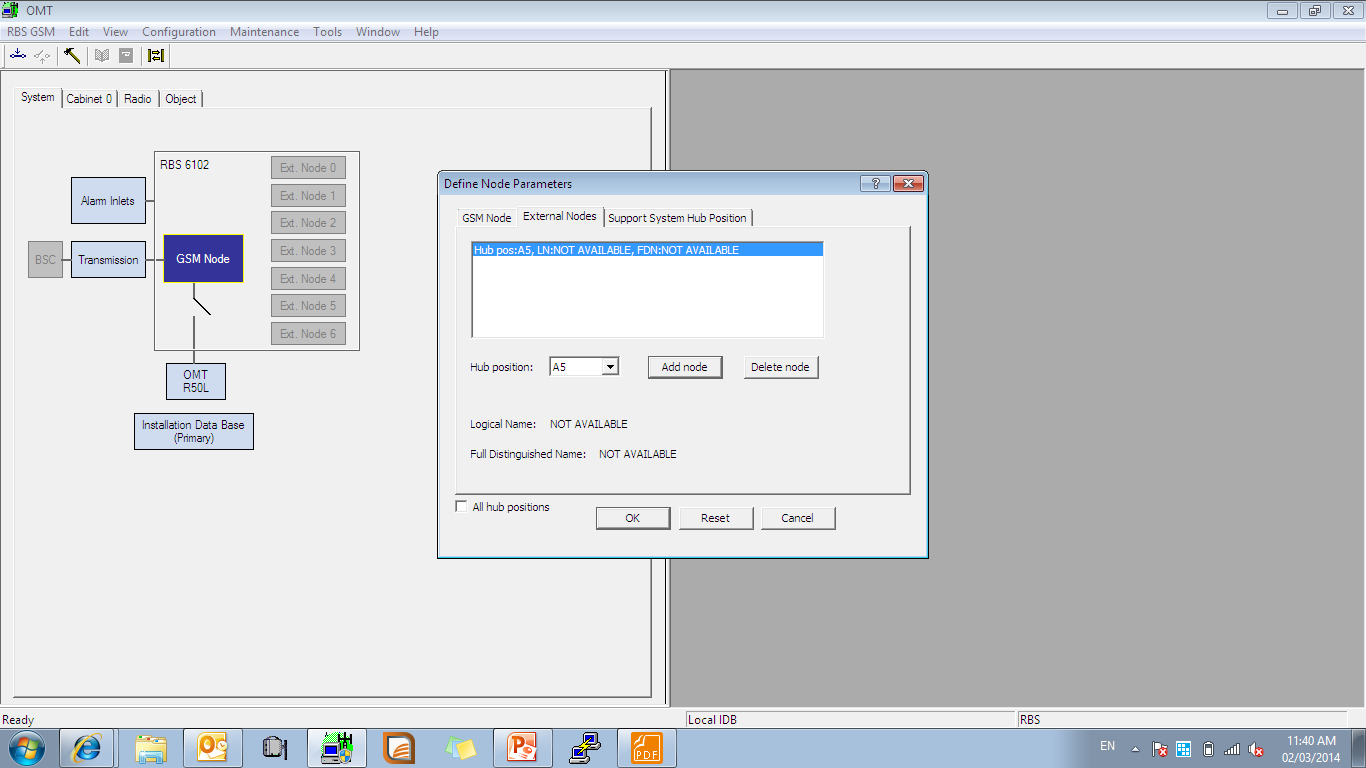 [Speaker Notes: You add an nod click ok and continue]
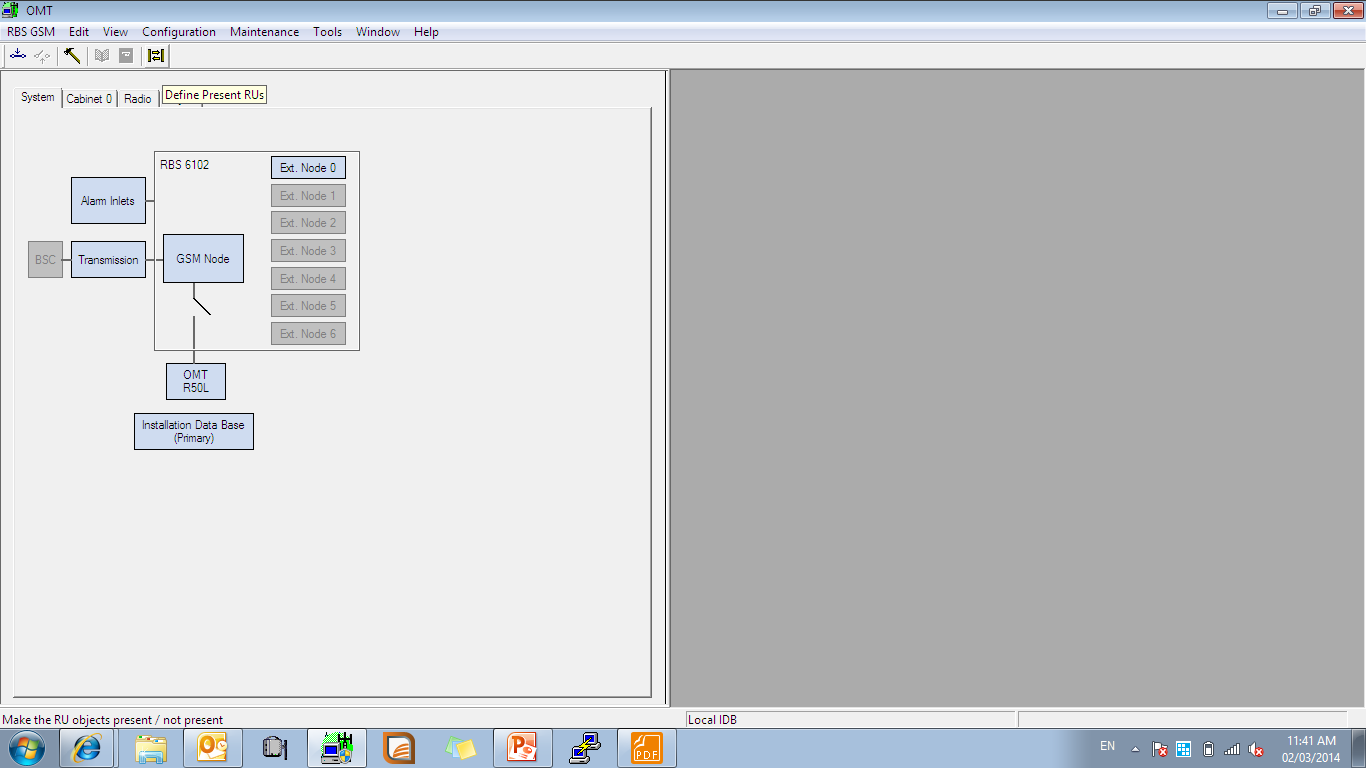 [Speaker Notes: Define present your device (just present device you need)]
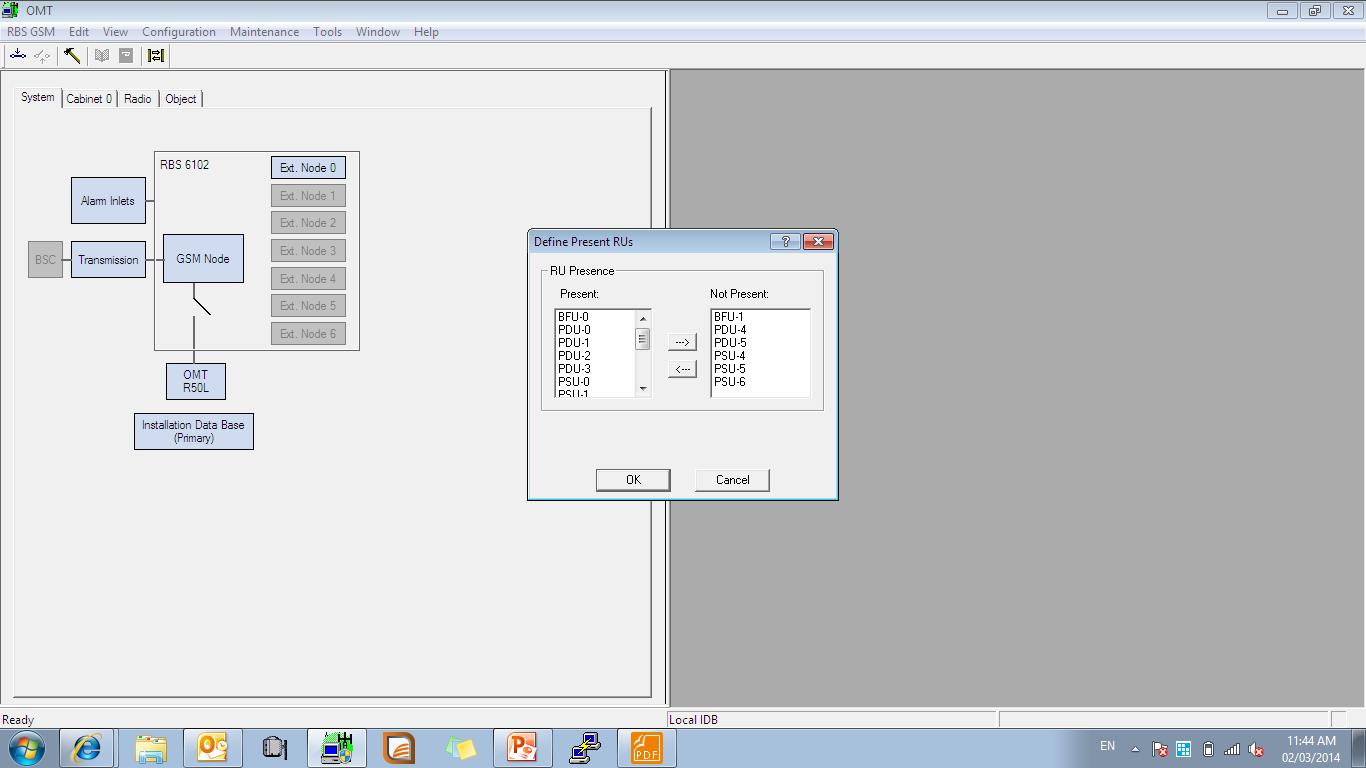 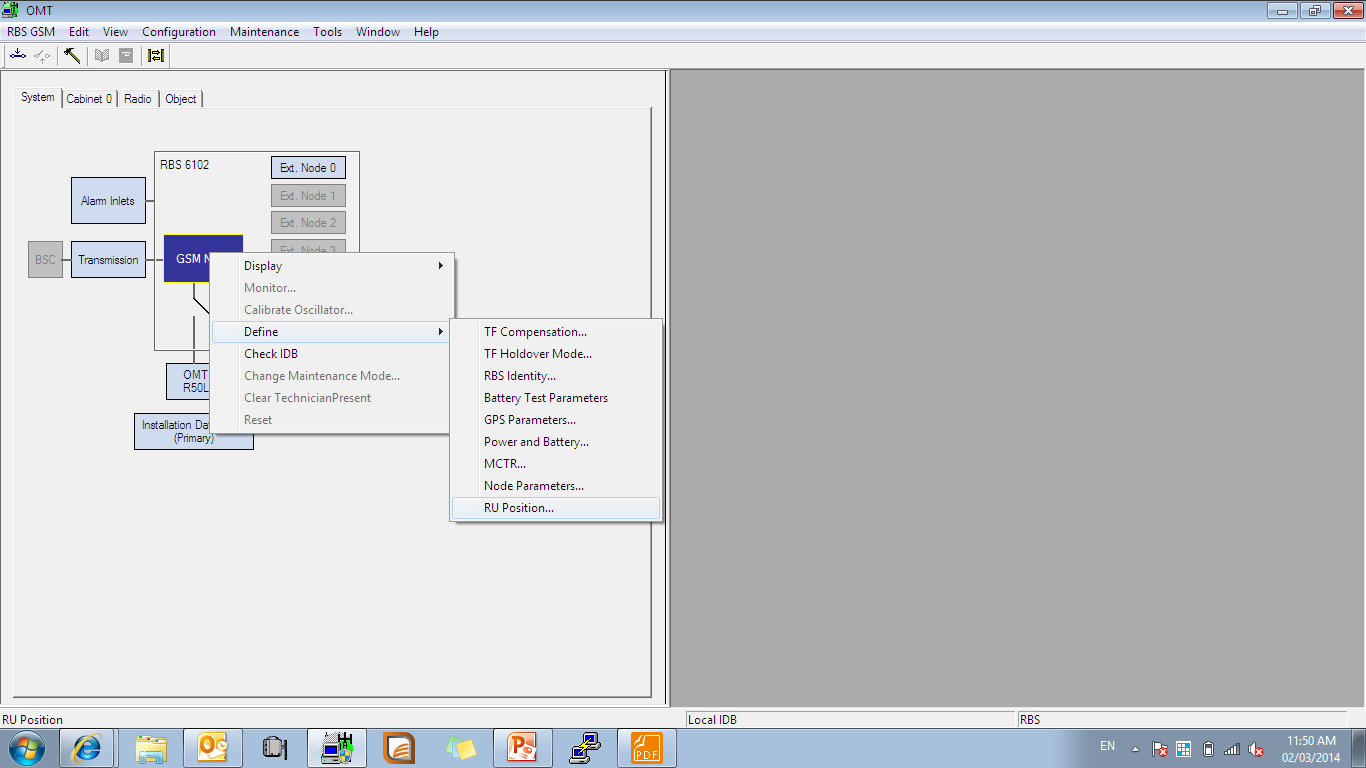 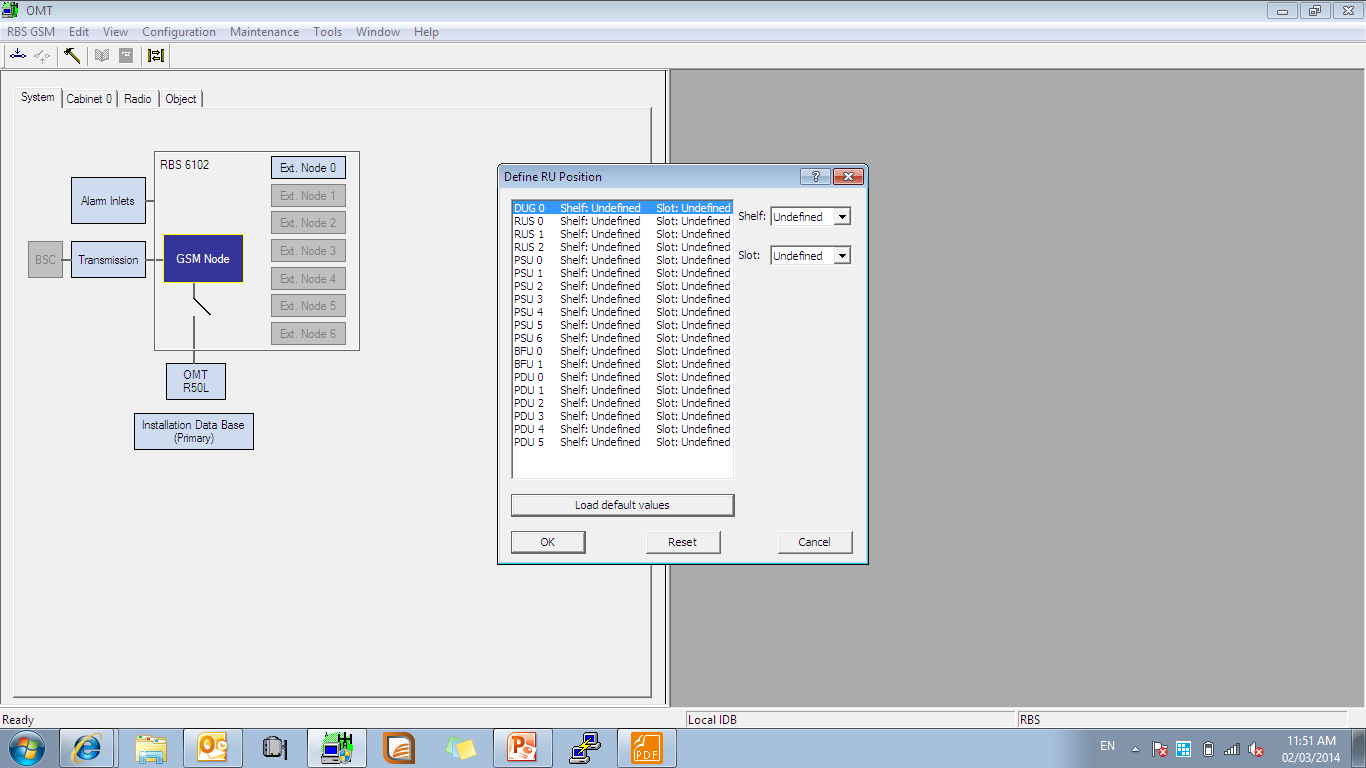 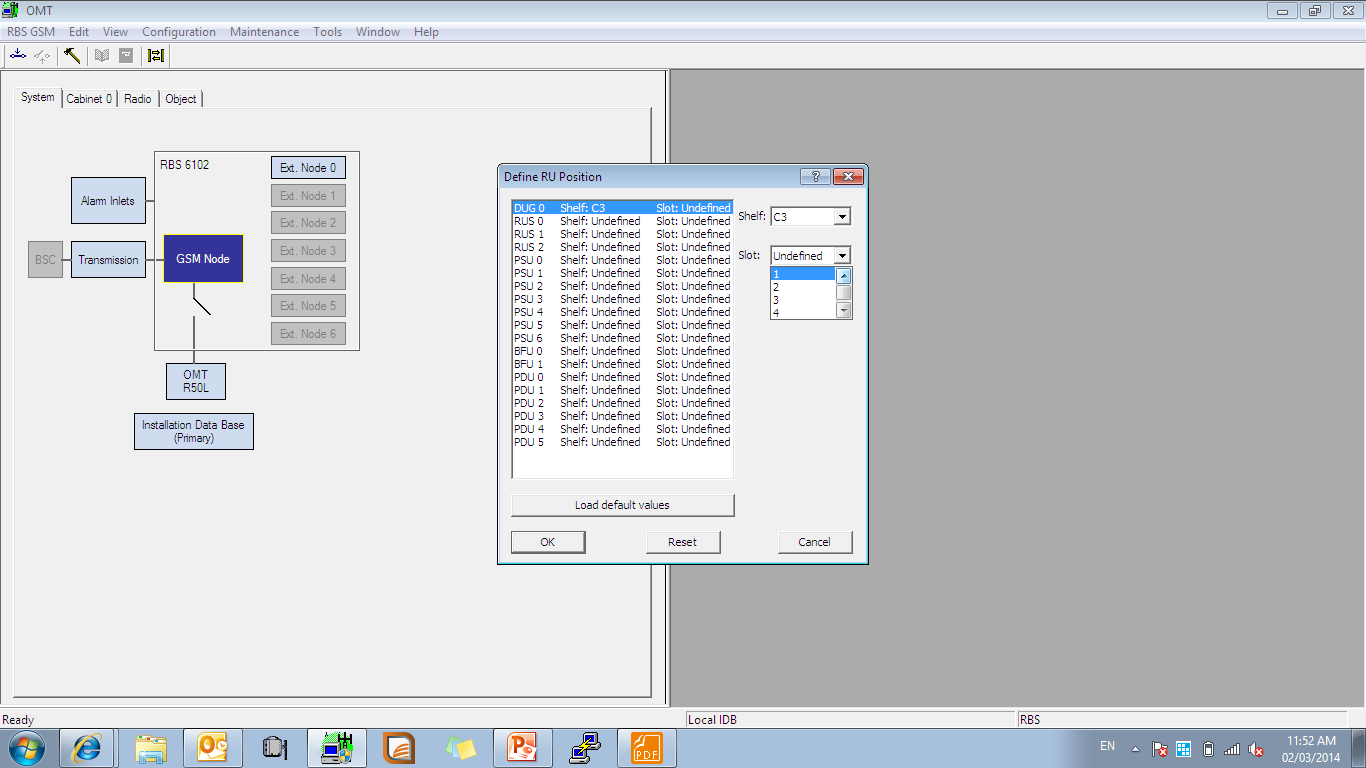 [Speaker Notes: Select shelf and slot device]
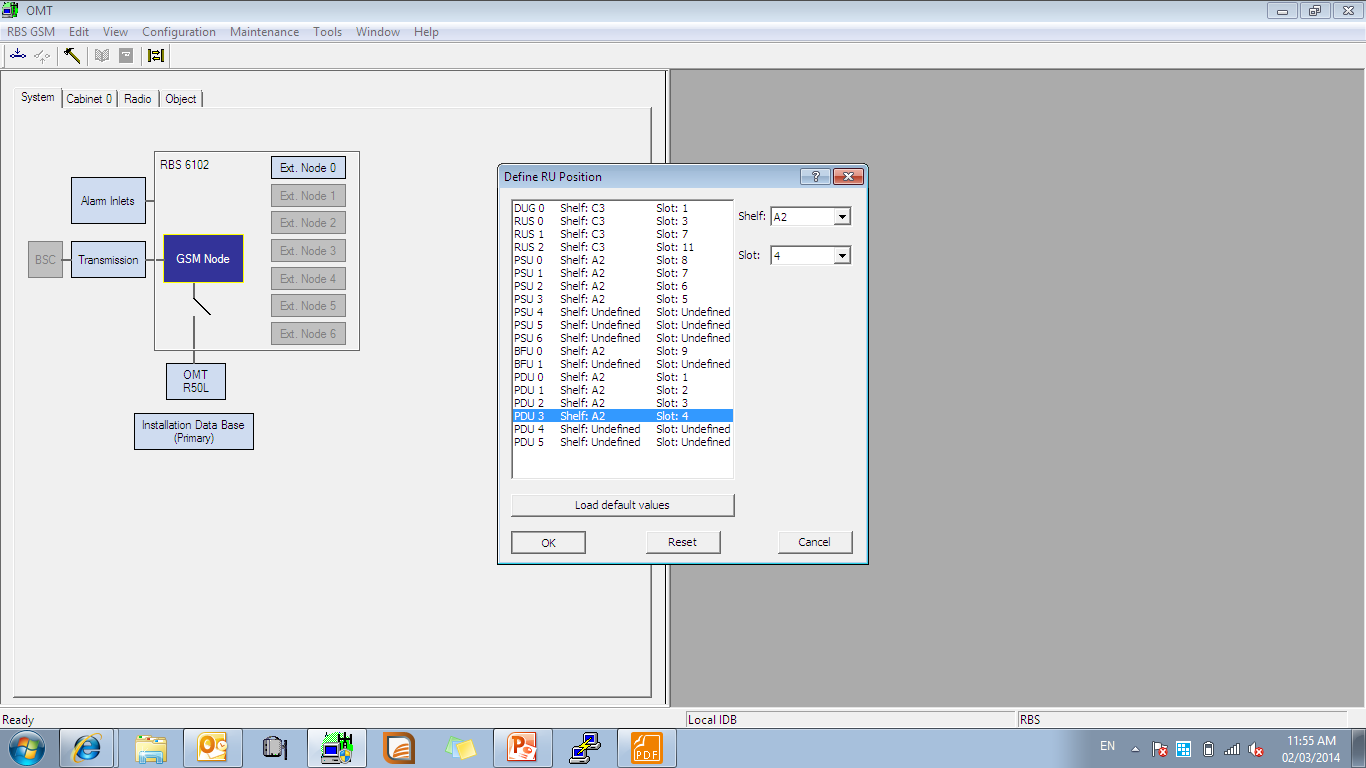 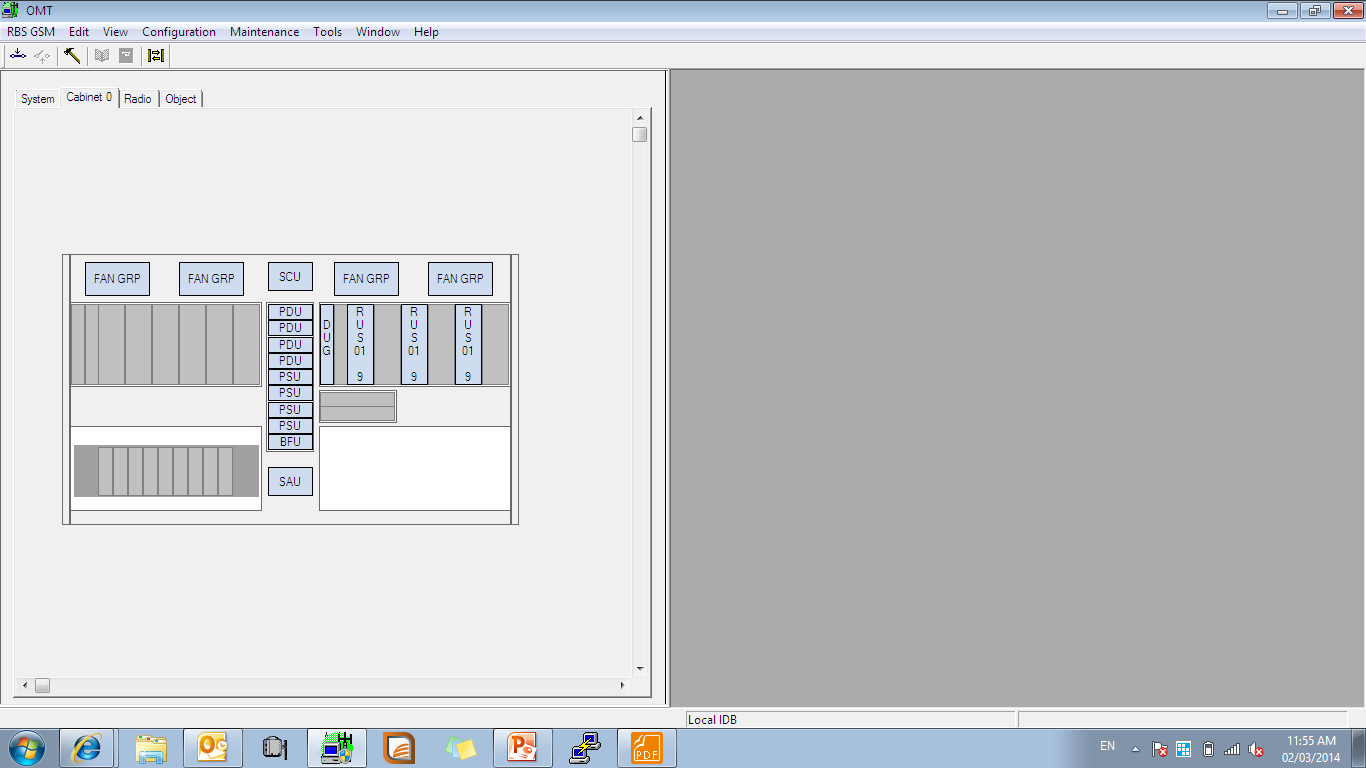 [Speaker Notes: Check your cabinet]
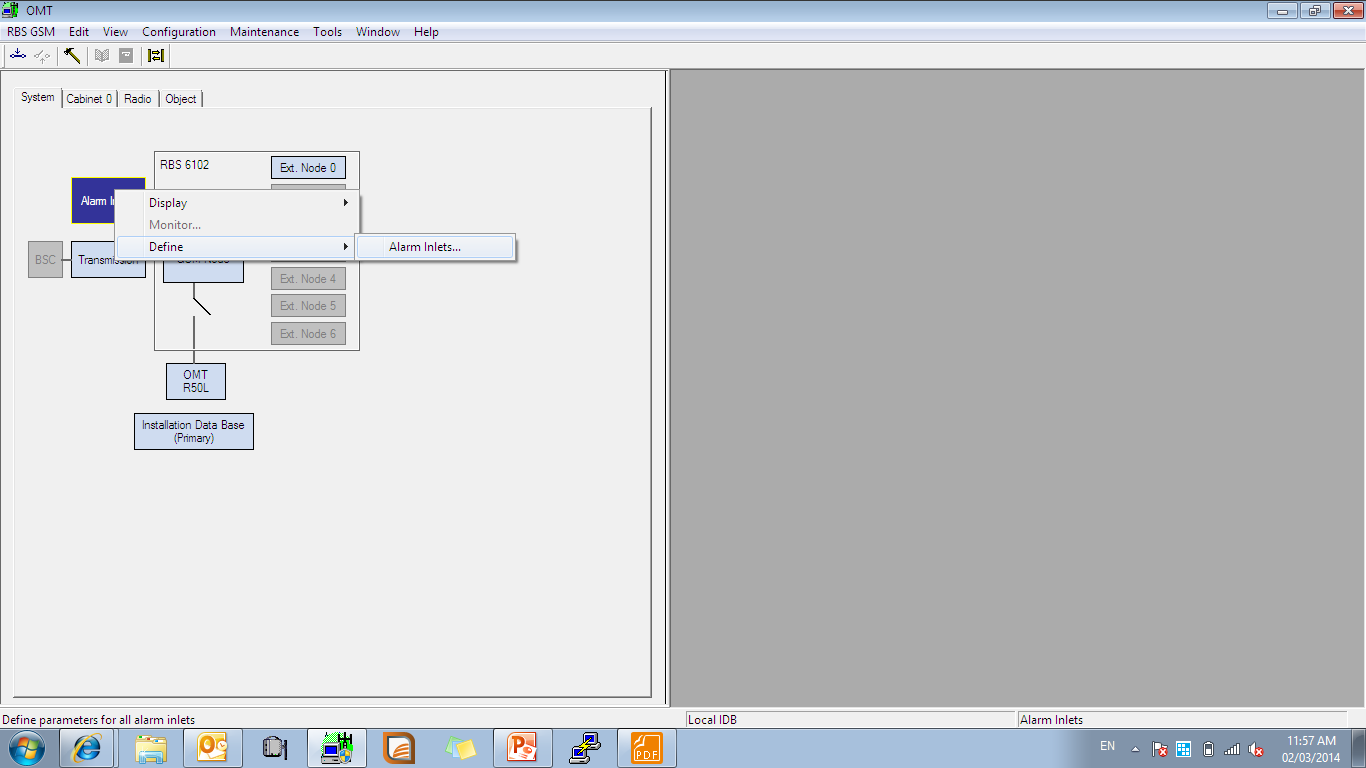 [Speaker Notes: Right click to the alarm and add smock alarm]
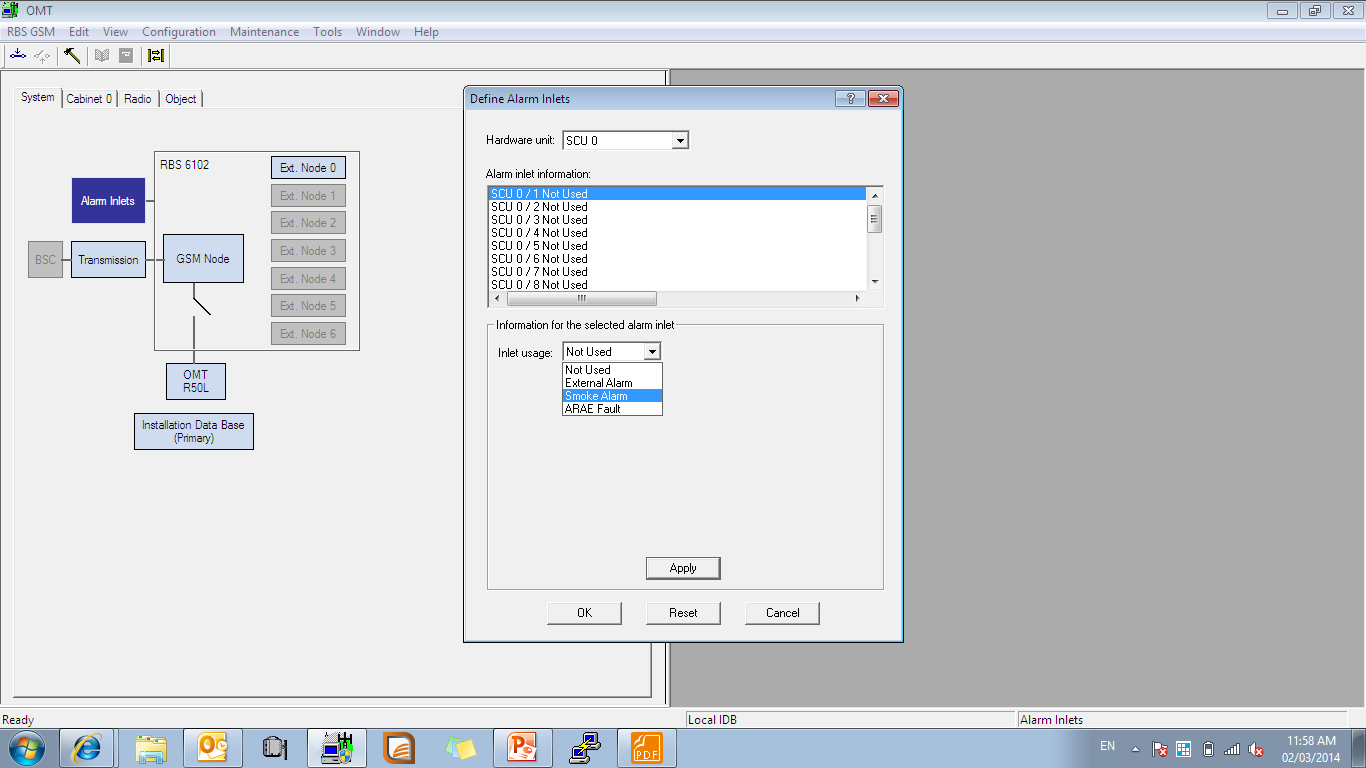 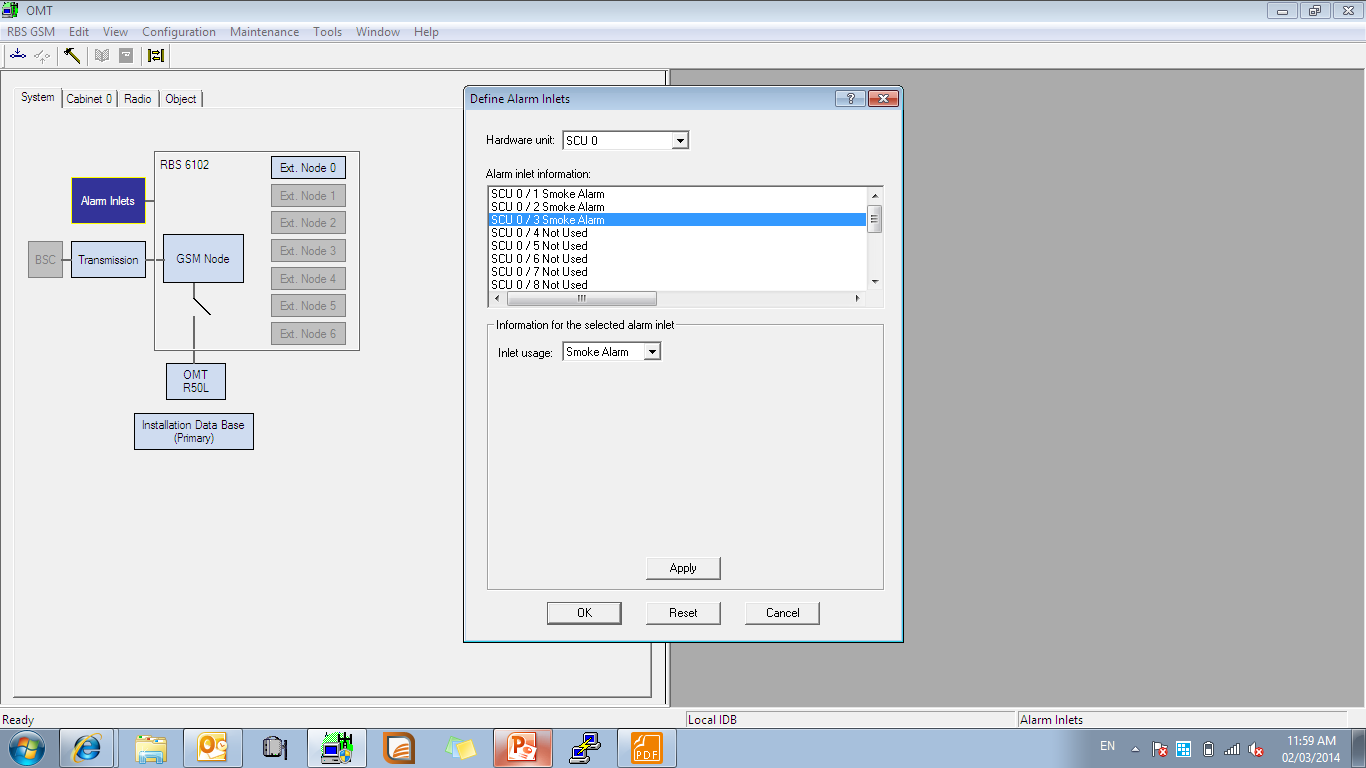 [Speaker Notes: You add smoke alarm click ok and continu]
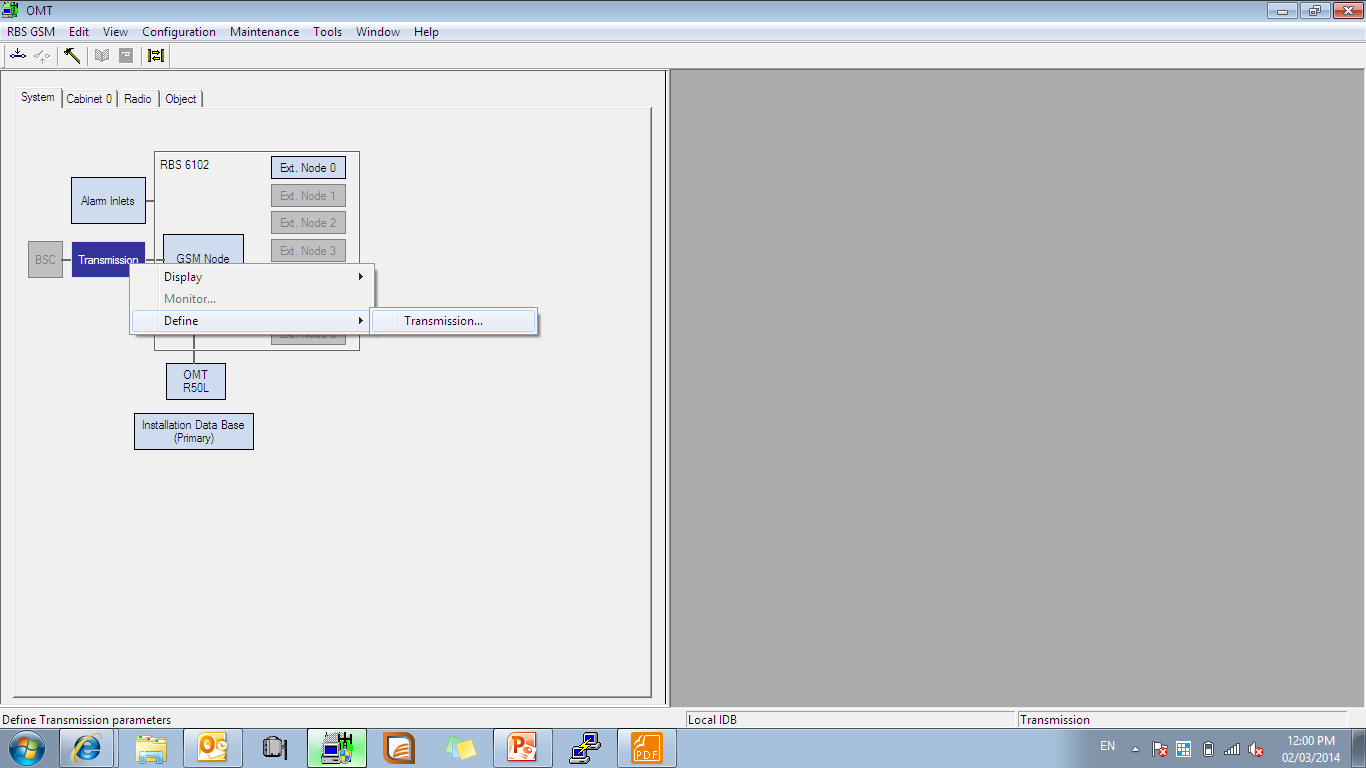 [Speaker Notes: Right click to transmission and set setting]
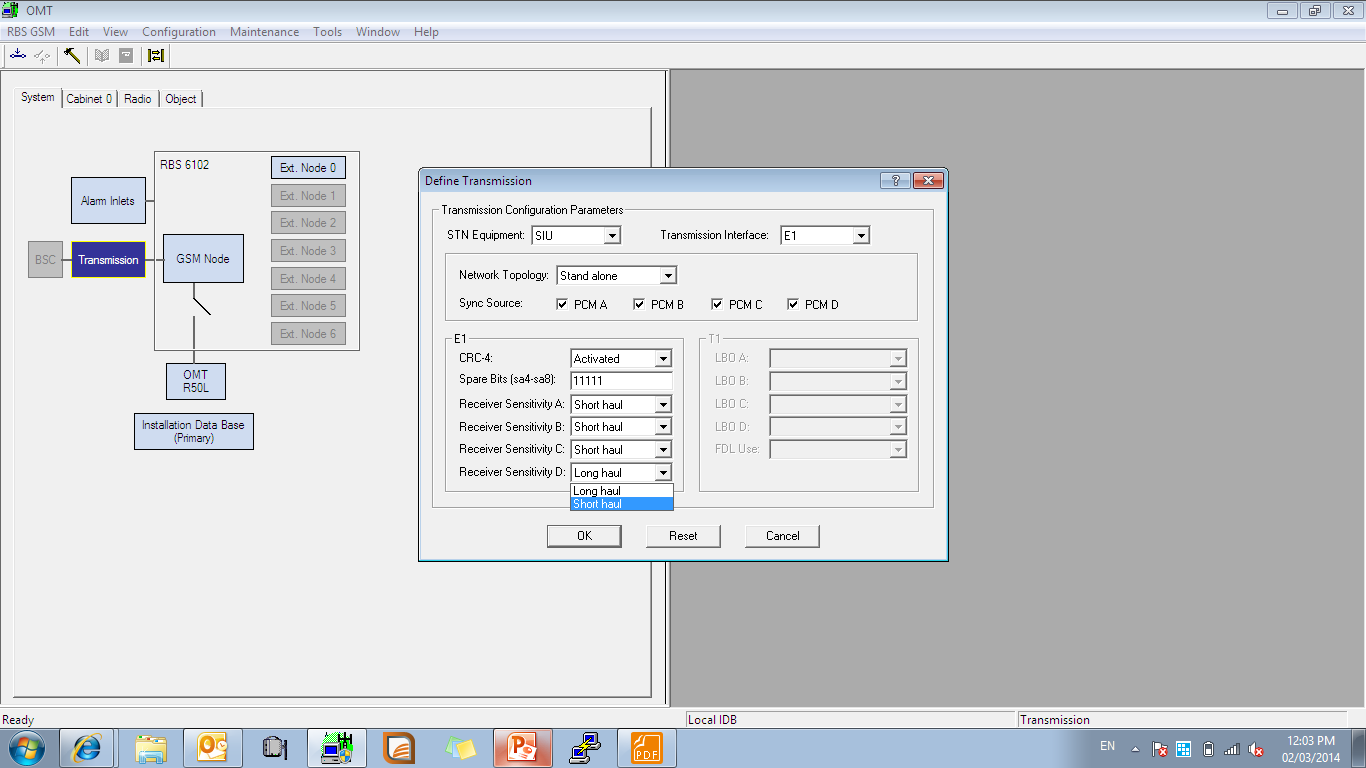 [Speaker Notes: Correct setting for define]